資料檢定級
類別⇨連續資料
巨量資料探勘與統計應用 W10
獨立樣本t檢定
連續變項的差異檢定：
獨立樣本t檢定
布丁布丁吃布丁 
http://blog.pulipuli.info/
[Speaker Notes: http://pulipulichen.github.io/blogger/posts/2017/03/popup.html?_=&icon=http://blog.codepen.io/wp-content/uploads/2012/06/Button-Fill-Black-Large.png&url=http://codepen.io/pulipuli/full/dvjVmM/  

https://docs.google.com/presentation/d/1TKlU3SfrGHLE-pBYU-zGJVdsXtC9dUs-4CDzHMAnEjg/edit?usp=sharing 

W10 連續變項的差異檢定

-------------------

輔大網站的連結

尚未規劃完草稿
尚未建立公開連結

尚未確認心智圖
尚未刪去多餘投影片
尚未確認投影片裡面的註解

尚未建立線上資源連結 Google
尚未建立線上資源連結 PTT
尚未討論區
尚未上傳URL.txt教材
尚未公告

-------------------

R0. 規劃大綱
R1. 理論部分完成
R2. 實作部分完成
R3.修正未確定的例子， 刪除多餘的投影片
R4. 實作單完成


http://www.wordclouds.com/
https://docs.google.com/spreadsheets/d/1PfW7udgIyiMxfbT9IgARJ2zCEJWXLrG5wfA92rPq1NA/edit]
一組資料看不出什麼
我真是天才！
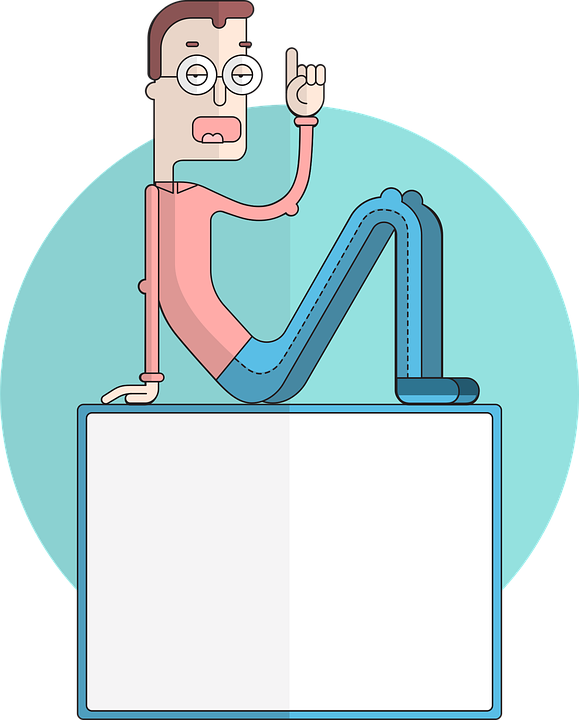 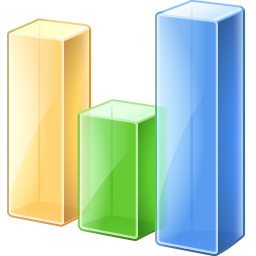 統計圖表
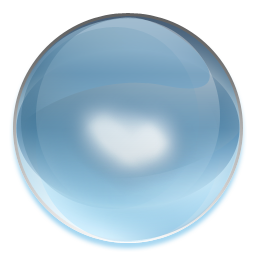 均值
考試成績
87
離度
‹#›
兩組資料的比較才有意義
!
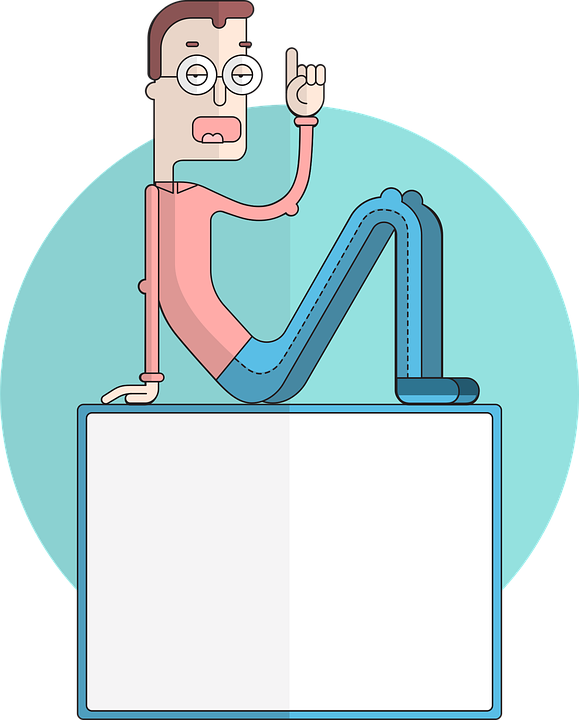 VS
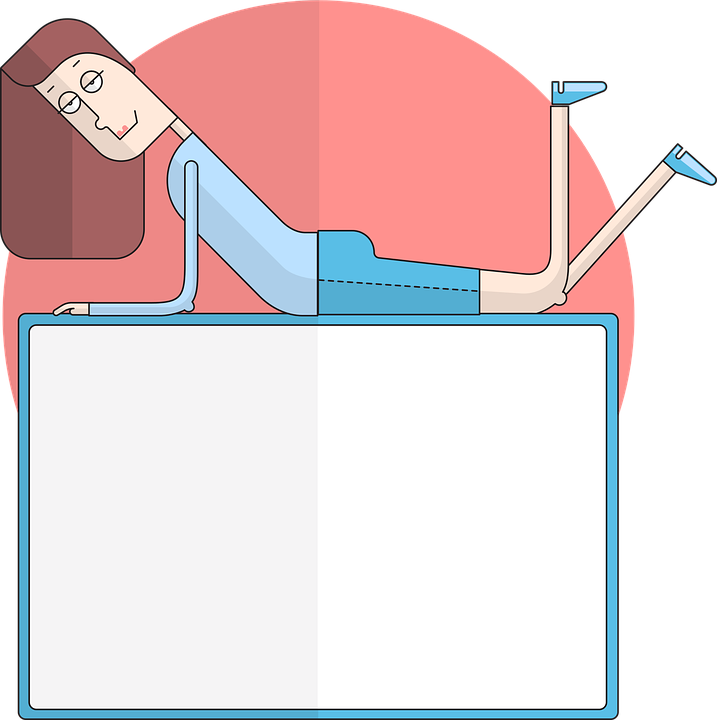 考試成績
87
考試成績
89
‹#›
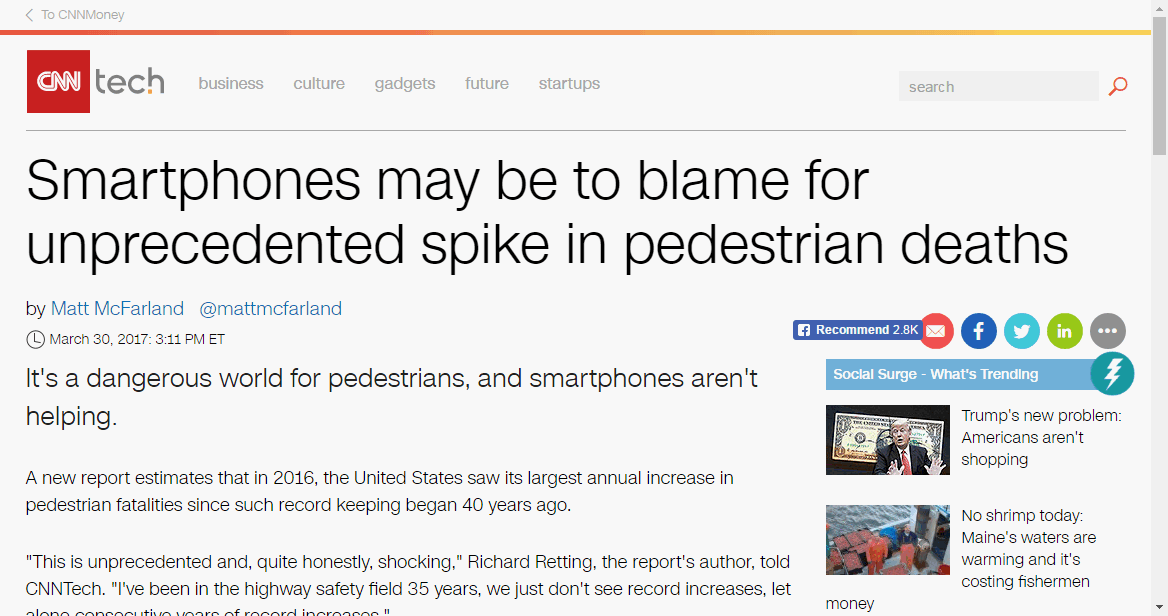 行人交通事故死亡率大幅提升的原因
可能是因為智慧型手機
‹#›
http://money.cnn.com/2017/03/30/technology/pedestrian-safety-smartphones/index.html
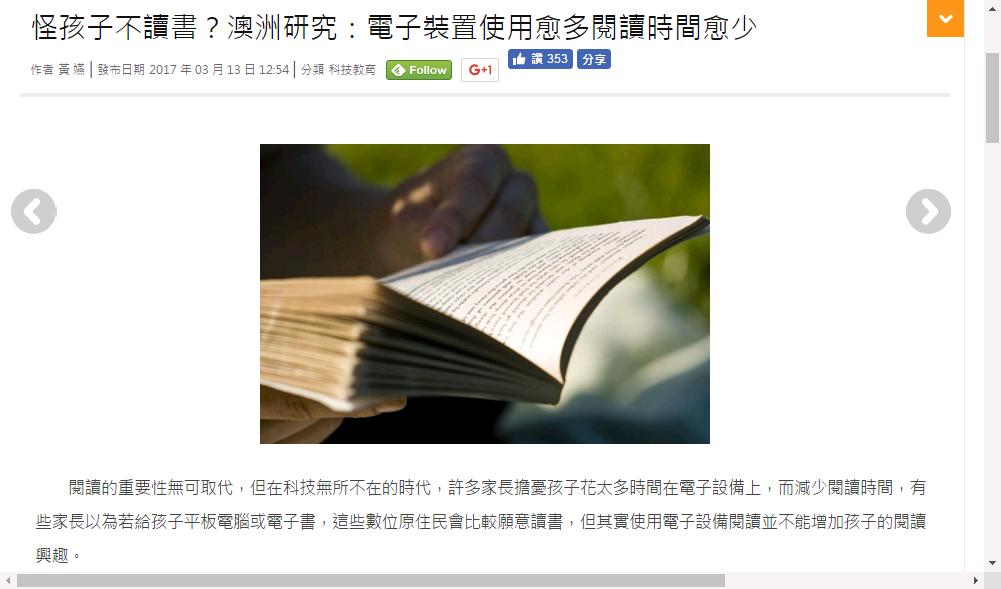 電子裝置使用越多，閱讀時間越少？
‹#›
https://technews.tw/2017/03/13/reading-habit/
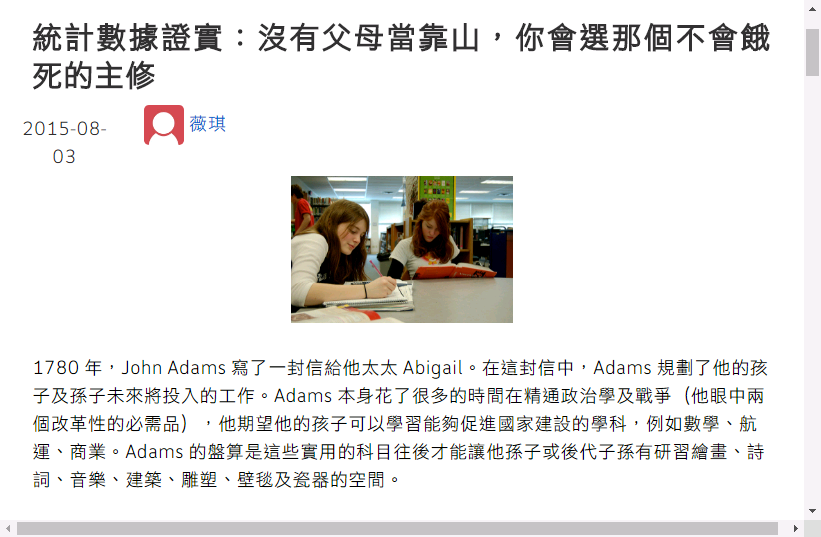 父母越有錢，孩子越不選實用導向的科系？
‹#›
https://buzzorange.com/vidaorange/2015/08/03/rich-family-affect-your-major/
真的假的？
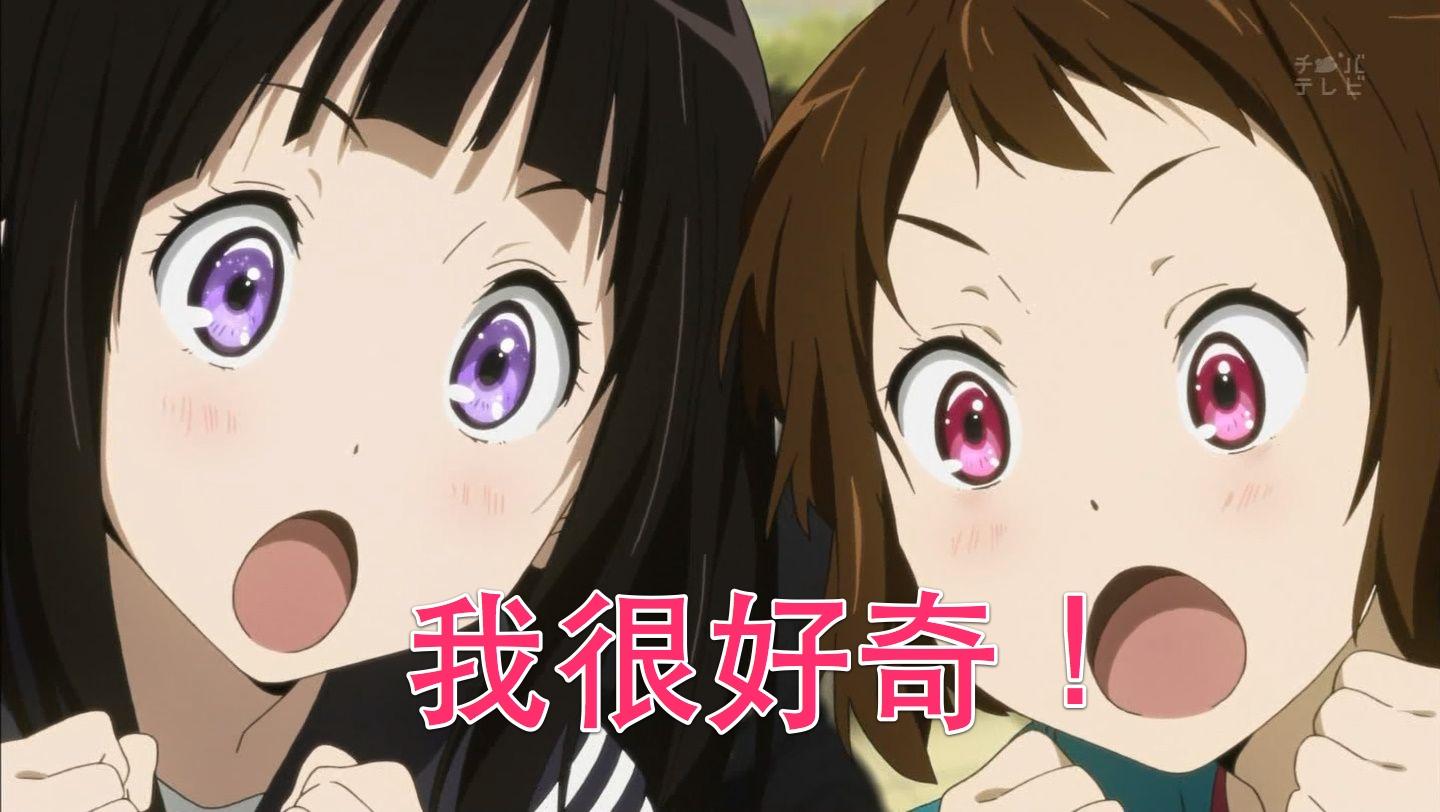 ‹#›
圖片來源：https://goo.gl/IaFntH
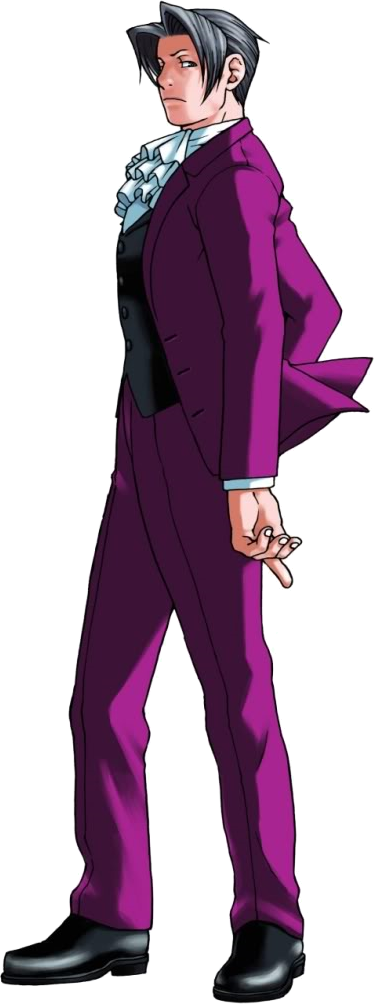 這兩種變項...
應該沒什麼關係。
虛無方
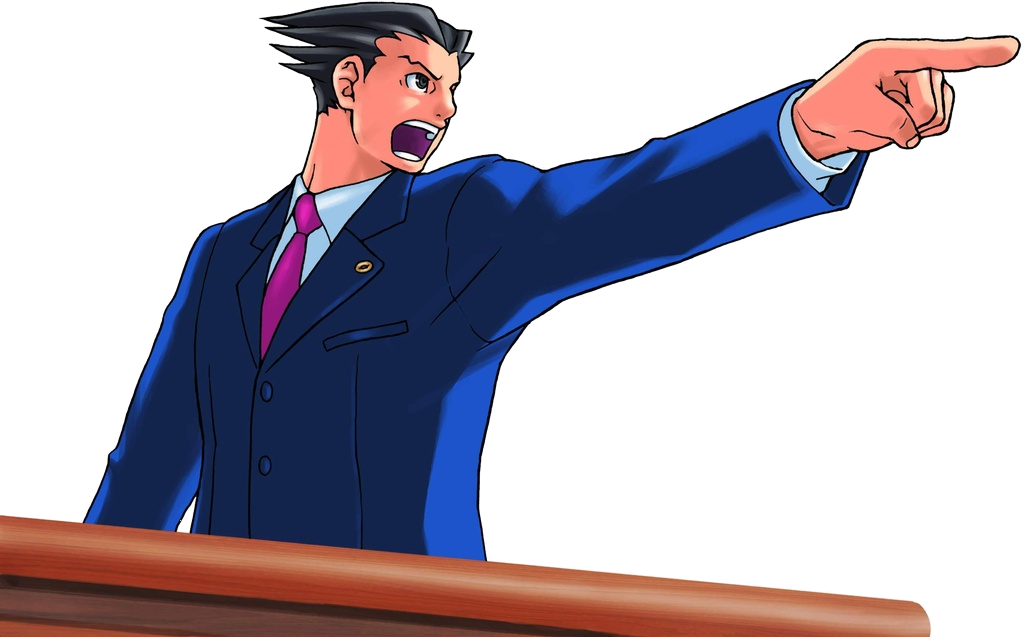 很異常！
太奇怪了！
對立方
‹#›
逆轉裁判系列 https://goo.gl/U6UCaH
[Speaker Notes: https://home.gamer.com.tw/creationDetail.php?sn=326554]
本週課程大綱
談資料蒐集方法
學生t檢定之獨立樣本t檢定
實作：獨立樣本t檢定南北民眾的上網時間是否有所差異呢？
課堂練習：教育程度會影響服務滿意度嗎？
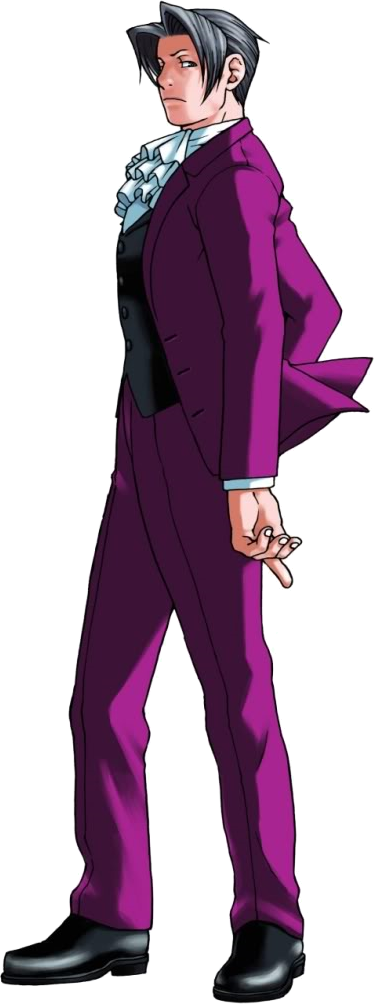 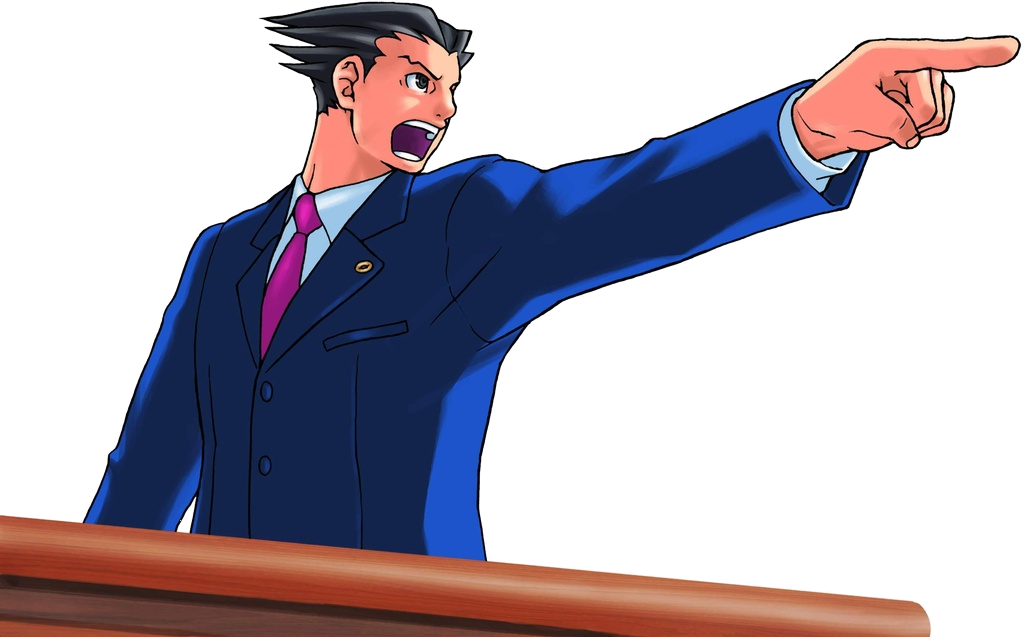 VS
對立方
虛無方
‹#›
Part 1.
談資料蒐集方法
‹#›
獨立樣本t檢定
類別資料題項⇨連續資料題項
想要知道居住地區是否會造成月收入的差異
問卷調查
請問您的居住區域：☐北部 ☐南部
請問您的月收入：☐ 1. 未滿2萬☐ 2. 2萬以上，未滿4萬☐ 3. 4萬以上，未滿6萬☐ 4. 6萬以上
整理資料
‹#›
最常使用獨立樣本t檢定的場合
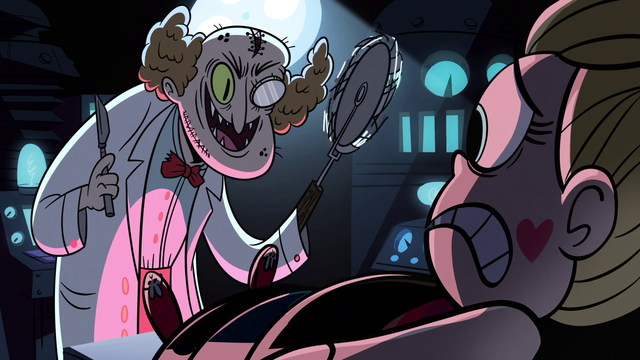 社會科學資料蒐集研究方法之
準實驗研究法
‹#›
圖片來源：https://goo.gl/GnYYM3
最常使用獨立樣本t檢定的場合
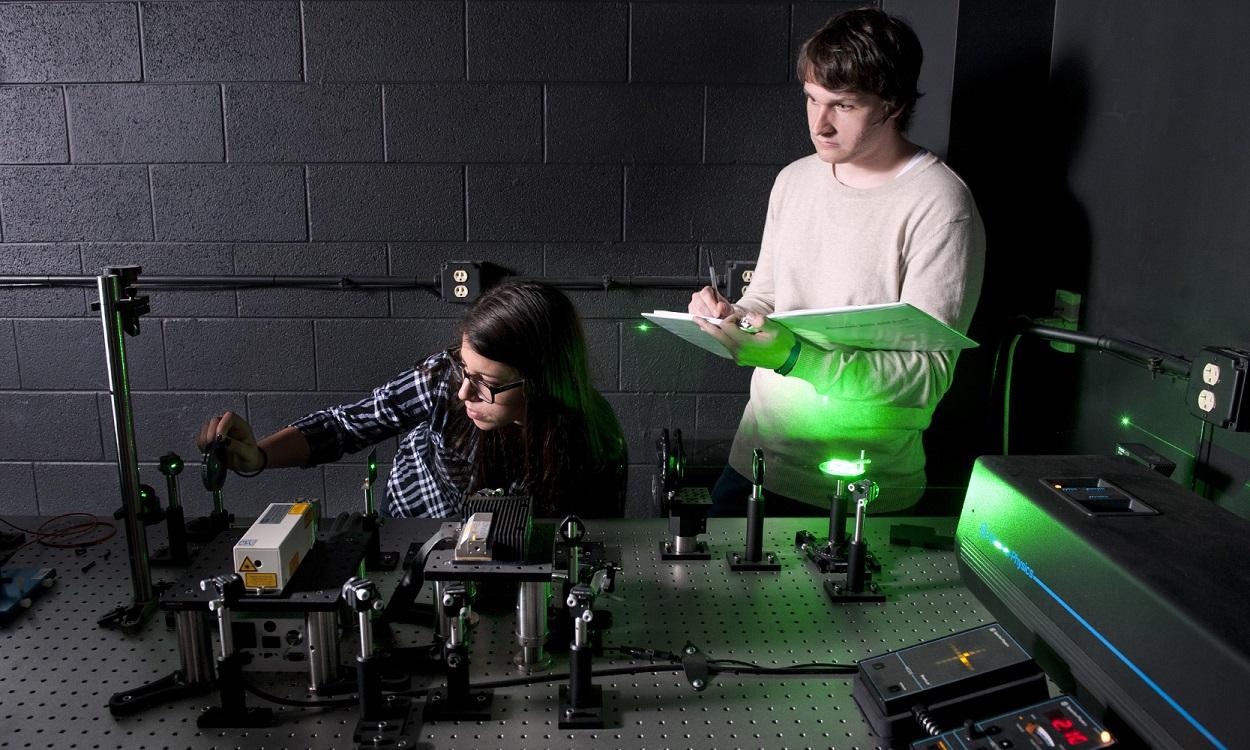 研究者
受試者
社會科學資料蒐集研究方法之
準實驗研究法
‹#›
圖片來源：https://goo.gl/LhMmWq
料理內加入「愛情」
是否會讓料理更加美味？
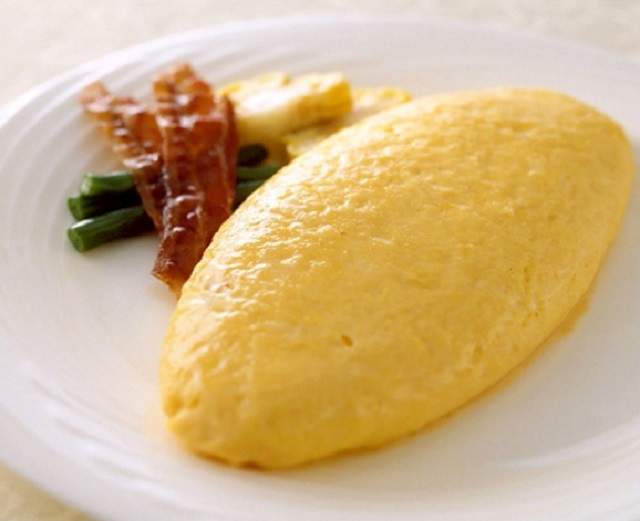 蛋包飯A
請給此蛋包飯的美味程度1到5分：1為不美味，5為相當美味。美味程度：_____
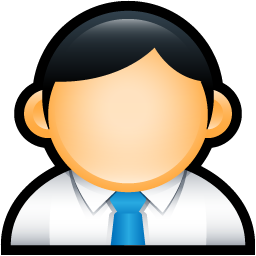 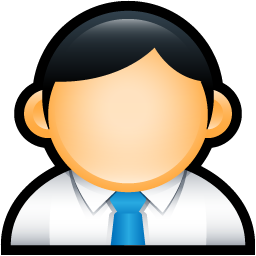 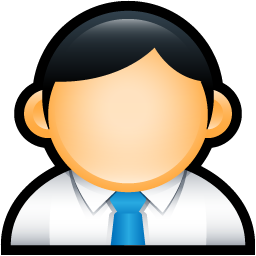 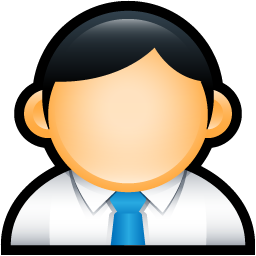 ‹#›
[Speaker Notes: https://news.gamme.com.tw/1384639

http://www.liwushuo.com/posts/1044487]
料理內加入「愛情」
是否會讓料理更加美味？
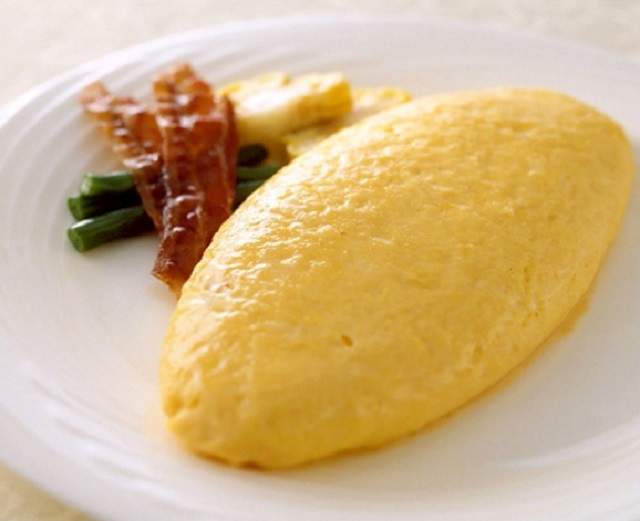 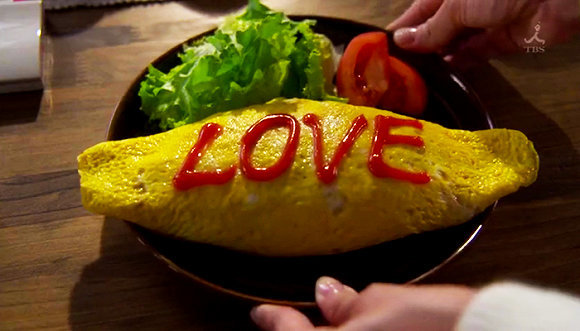 蛋包飯A
蛋包飯B
請給此蛋包飯的美味程度1到5分：1為不美味，5為相當美味。美味程度：_____
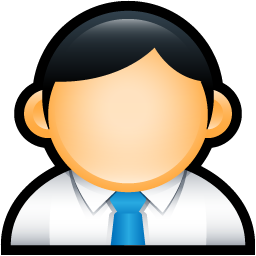 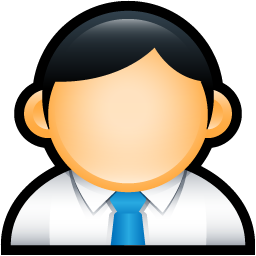 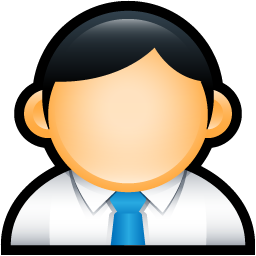 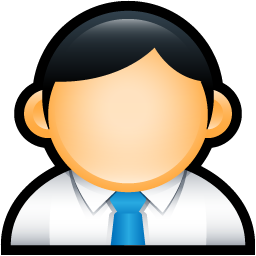 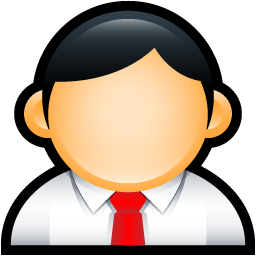 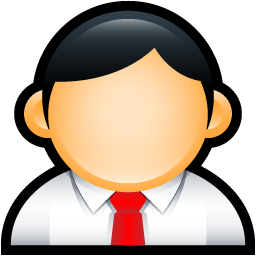 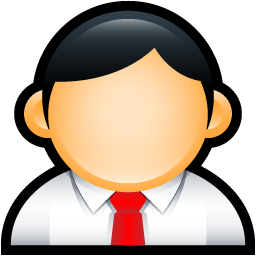 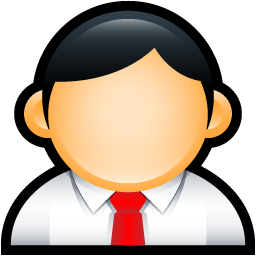 ‹#›
[Speaker Notes: https://news.gamme.com.tw/1384639

http://www.liwushuo.com/posts/1044487]
類別⇨連續：研究架構
料理內加入「愛情」
會顯著提升料理的美味程度
研究假設
控制組
未加入「愛情」
實驗組
加入「愛情」
自變項
(類別資料)
美味程度
美味程度
美味程度
美味程度
美味程度
美味程度
依變項
(連續資料)
美味程度
美味程度
獨立樣本t檢定
統計檢定
‹#›
Part 2.
學生t檢定之獨立樣本t檢定
‹#›
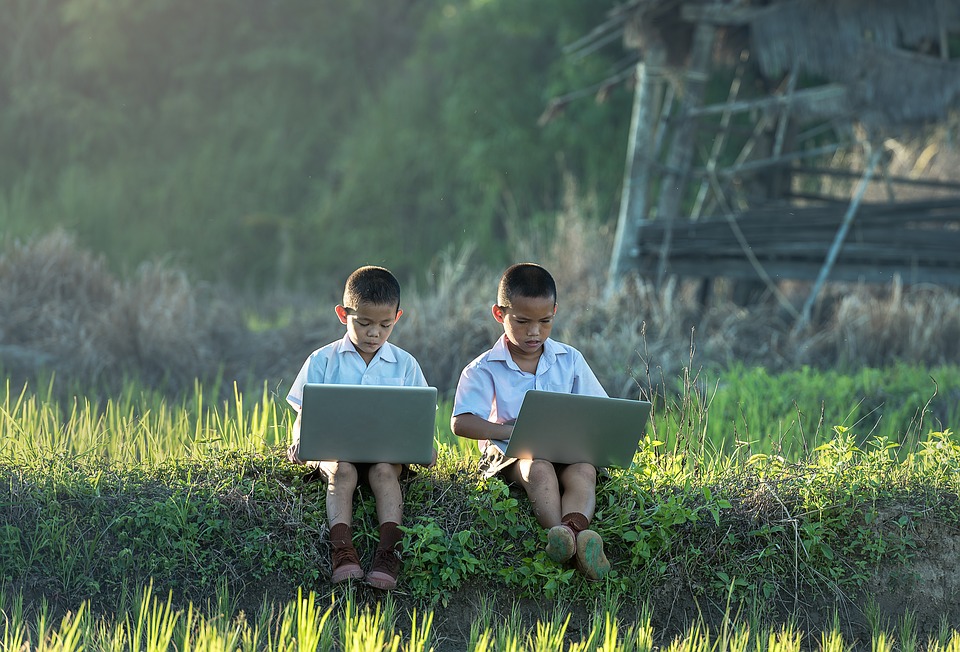 類別資料
不同居住地區的民眾
上網時間長度有差嗎？
連續資料
‹#›
圖片來源：https://goo.gl/9vA8jE
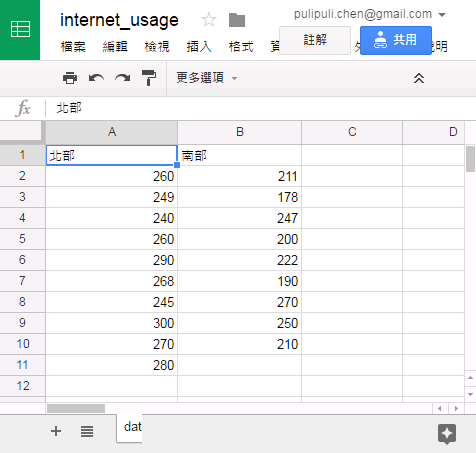 南北民眾
上網時間調查
北部民眾：10筆
南部民眾：9筆
上網時間 (分鐘)
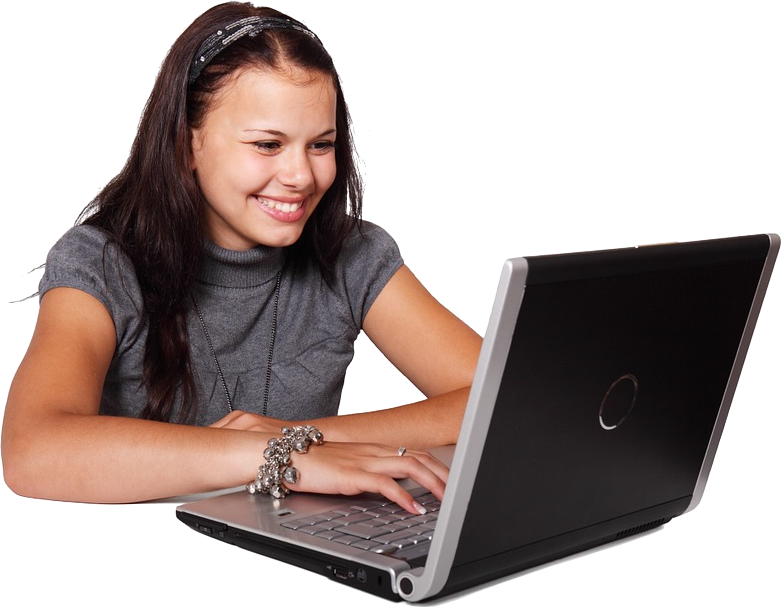 ‹#›
[Speaker Notes: https://docs.google.com/spreadsheets/d/15dr60lA23fJfAb5j9lra3EZRHnZY69QGo2jtxmKfxbc/edit?usp=sharing

下載CSV: https://docs.google.com/spreadsheets/d/15dr60lA23fJfAb5j9lra3EZRHnZY69QGo2jtxmKfxbc/export?format=csv 

-----------------------------

目標資料：汽車銷售表
https://docs.google.com/presentation/d/1vYfkD0MQV8pkBCzQXuf98m3i3PypTz_x3KQQZIxOQd0/edit#slide=id.g1ecea54336_0_466 

改成卡車跟汽車的價格

https://docs.google.com/document/d/1j_7ZEWzIUiwutXmmeAZlhH263IDzKvbL1V8Za3sP4ZI/edit?usp=sharing

https://docs.google.com/document/d/1j_7ZEWzIUiwutXmmeAZlhH263IDzKvbL1V8Za3sP4ZI/export?format=doc 

實作學習單:
<a href="https://docs.google.com/document/d/1j_7ZEWzIUiwutXmmeAZlhH263IDzKvbL1V8Za3sP4ZI/export?format=doc" target="_blank">https://docs.google.com/document/d/1j_7ZEWzIUiwutXmmeAZlhH263IDzKvbL1V8Za3sP4ZI/export?format=doc</a>]
類別⇨連續資料：轉換成兩獨立變數
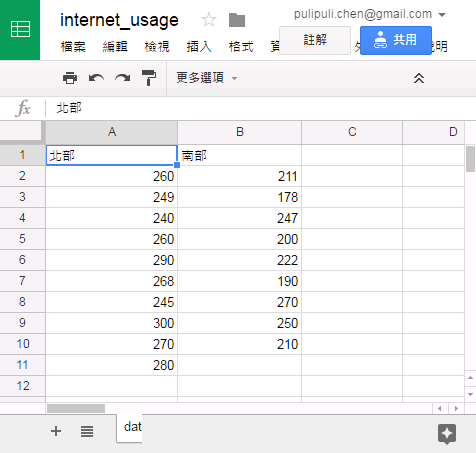 類別資料
居住地區
連續資料
上網時間
‹#›
有資料就先畫圖：箱型圖
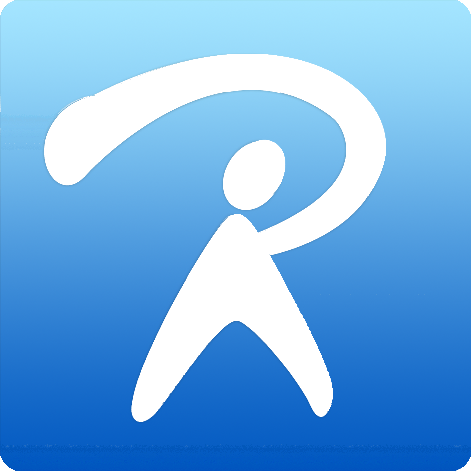 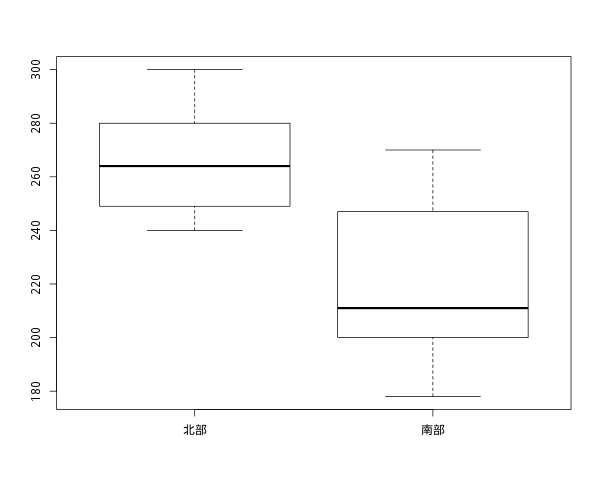 上網時間(分鐘)
R-Web
北部民眾跟南部民眾上網時間有顯著差異嗎？
‹#›
W05 資料的中心與離度
這兩組樣本的平均數有差嗎？
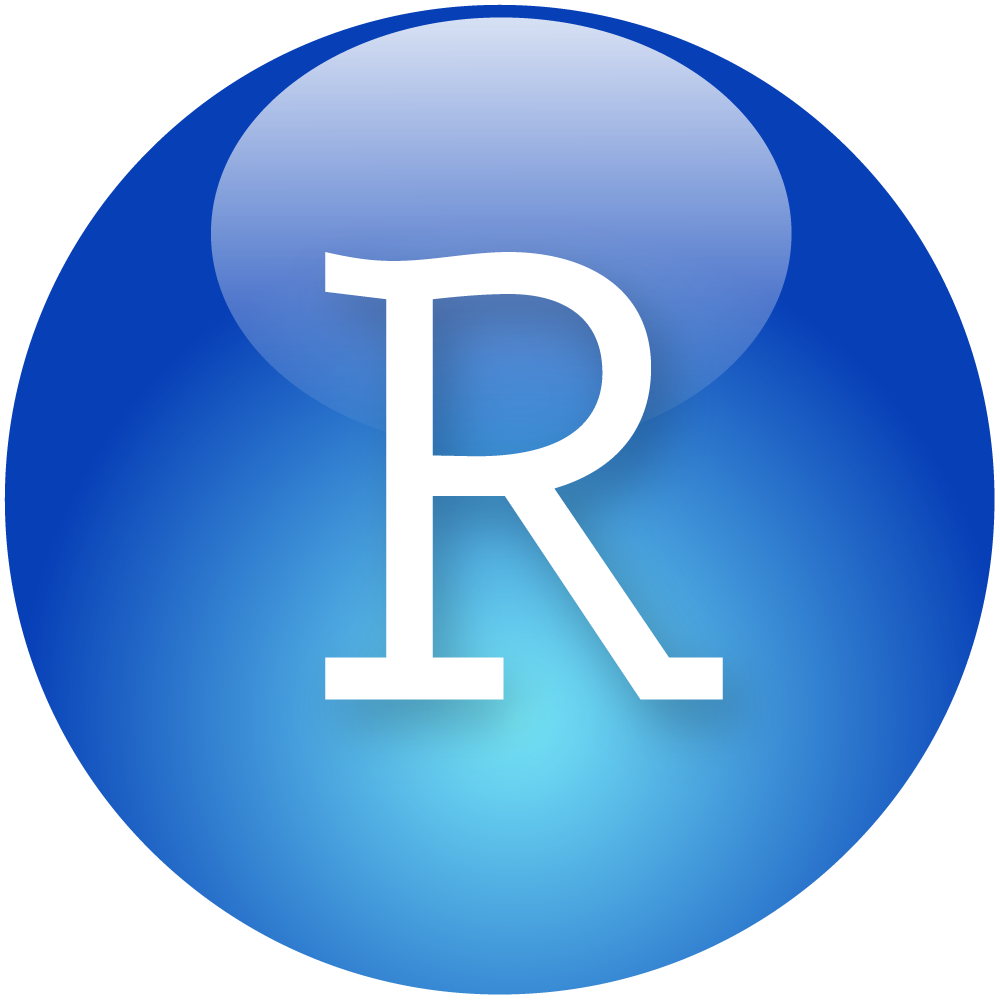 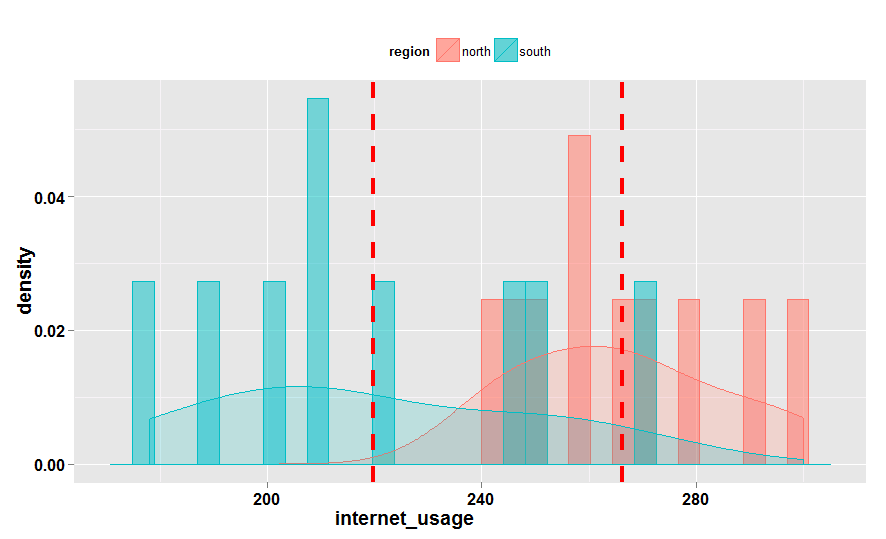 南部民眾
上網時間
平均數
北部民眾
上網時間
平均數
‹#›
ggplot2 https://goo.gl/RKKgtg
獨立樣本t檢定上場
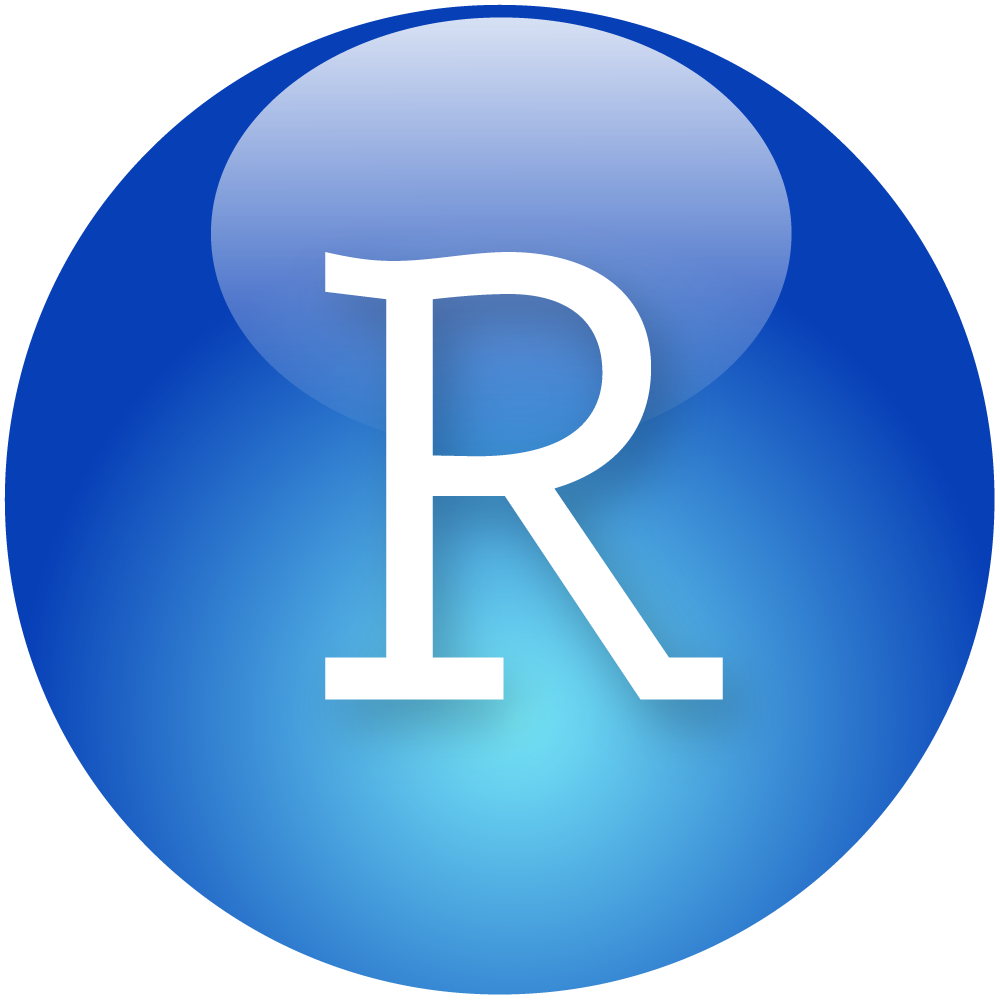 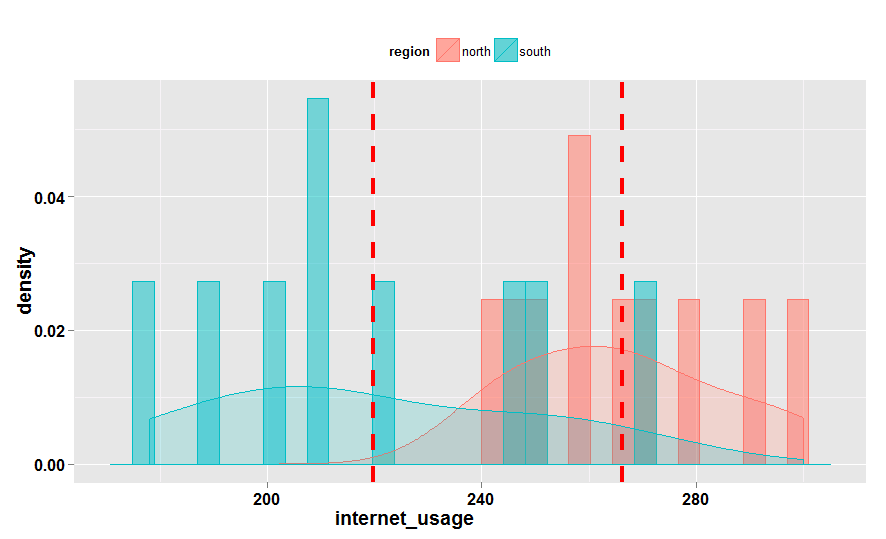 南部民眾
上網時間
平均數
北部民眾
上網時間
平均數
獨立樣本
t檢定
‹#›
ggplot2 https://goo.gl/RKKgtg
在講t檢定之前，先來杯啤酒
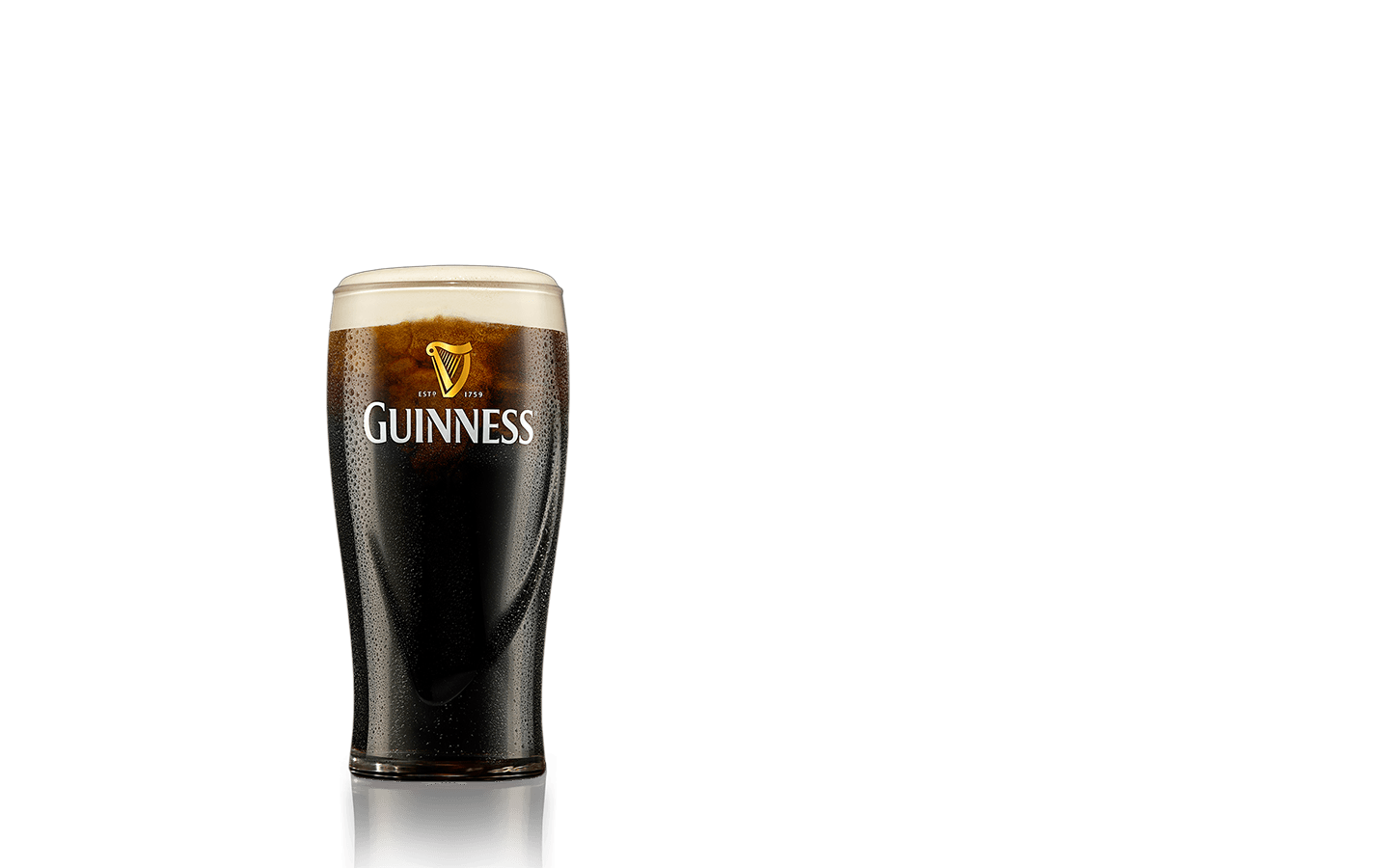 啤酒也會算統計？
‹#›
[Speaker Notes: 健力士啤酒]
愛爾蘭的代表啤酒
健力士 Guinness
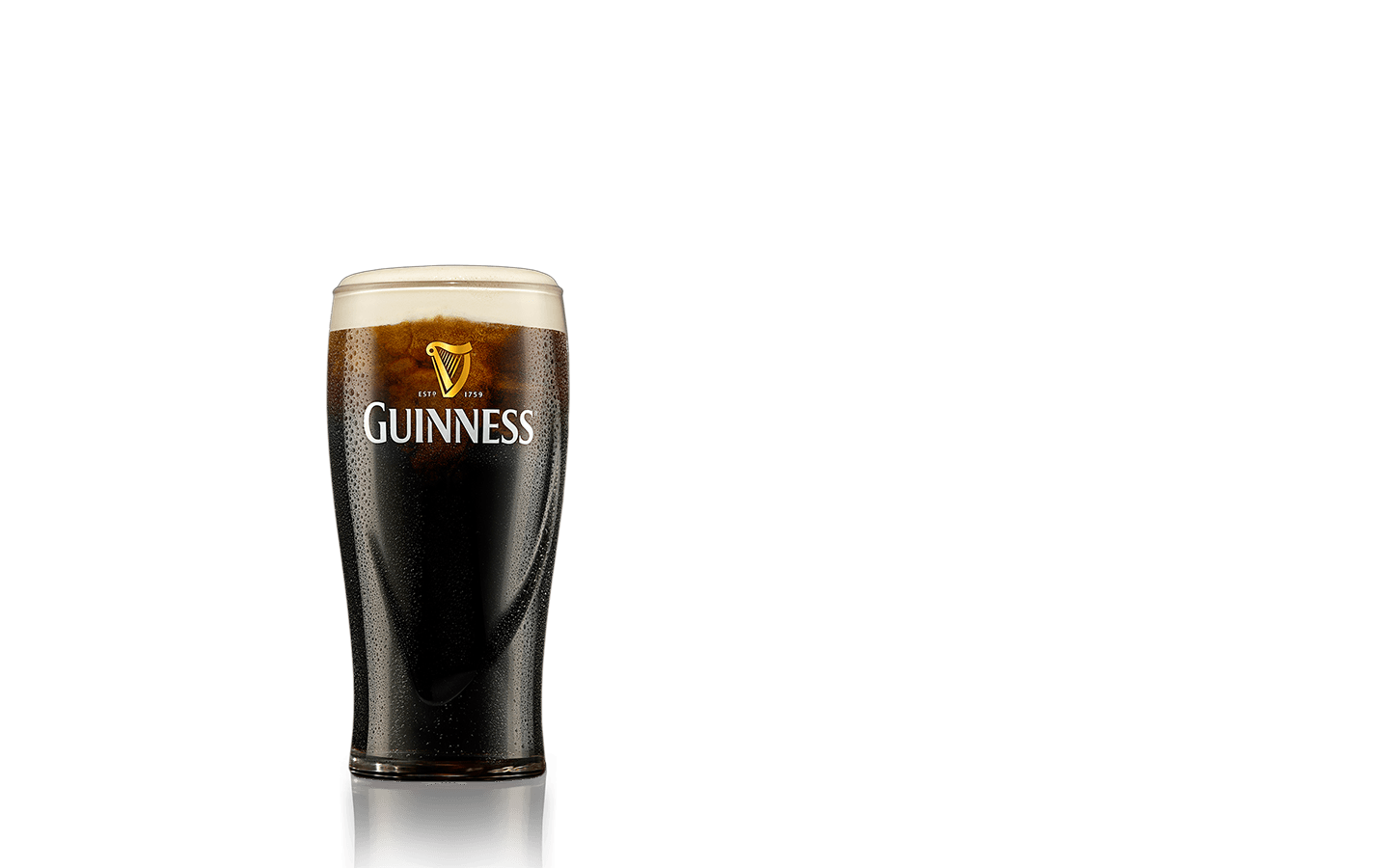 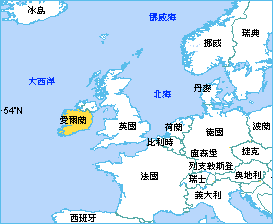 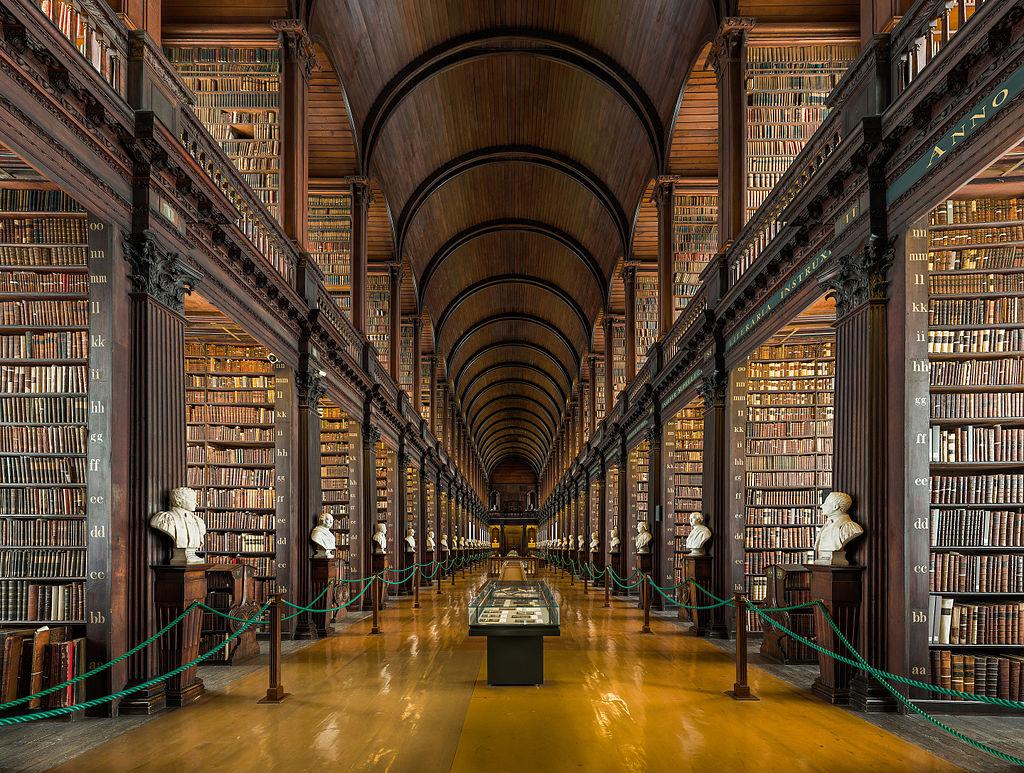 ‹#›
t檢定的發明者
威廉·戈塞
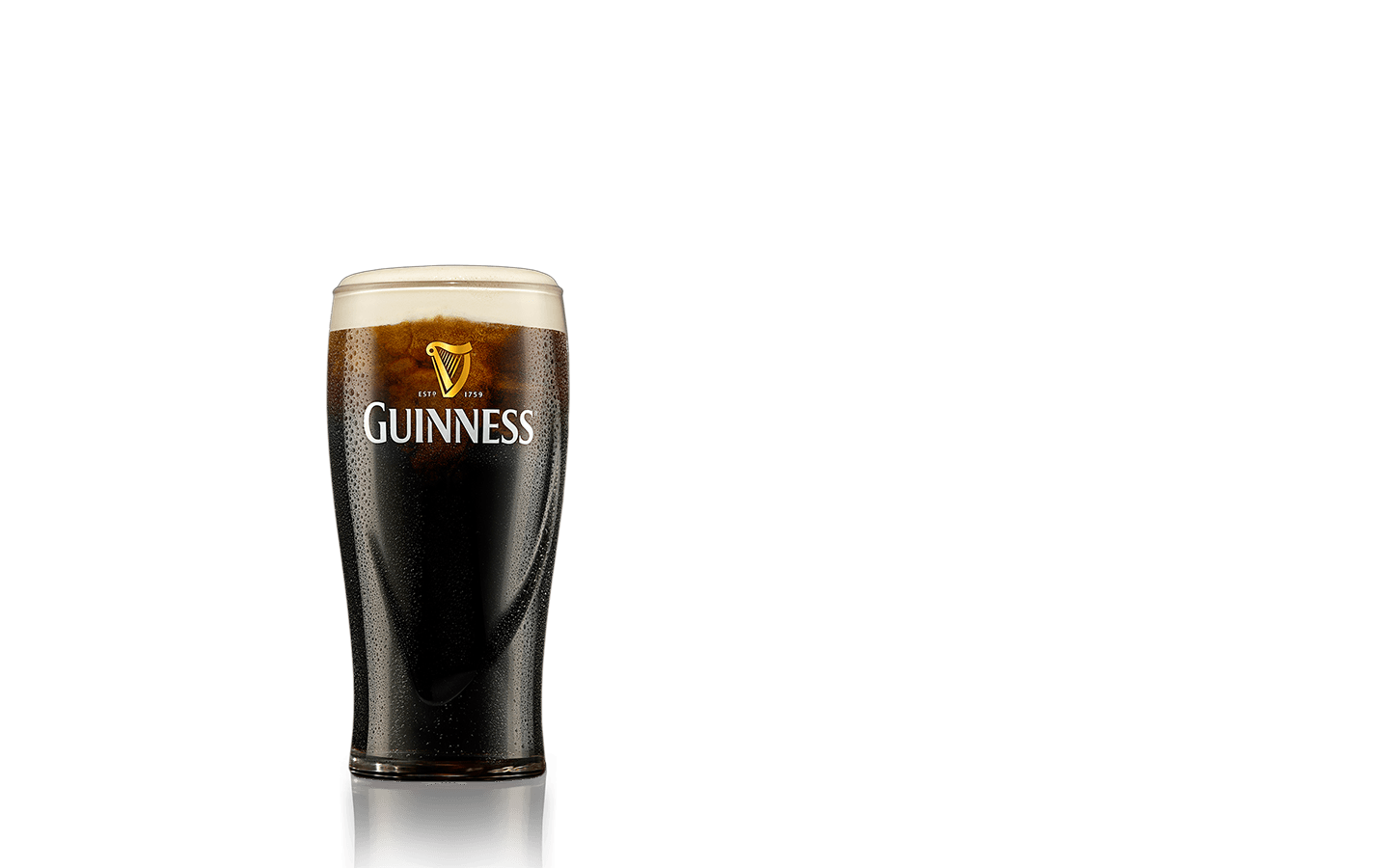 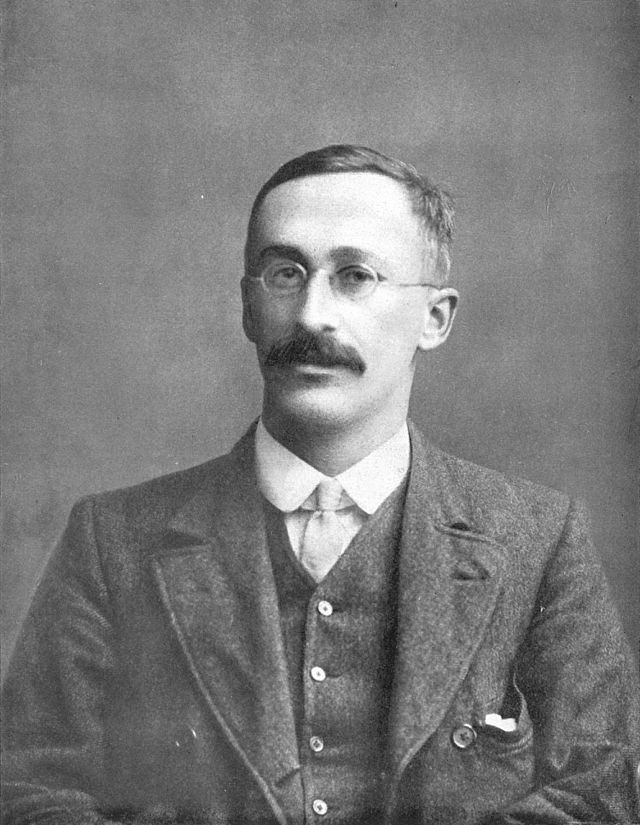 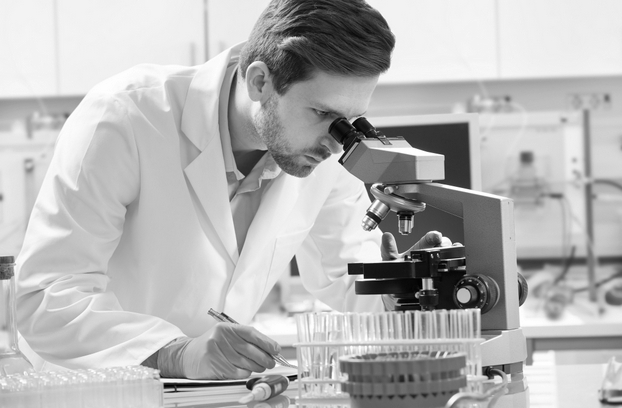 t-test
t檢定
統計學家
威廉·戈塞
‹#›
https://goo.gl/8RsdF9
[Speaker Notes: https://www.craftbrewingbusiness.com/featured/barrel-aging-beer-experiments-what-flavors-you-can-expect-from-each-barrel-type/]
發表t檢定的時候
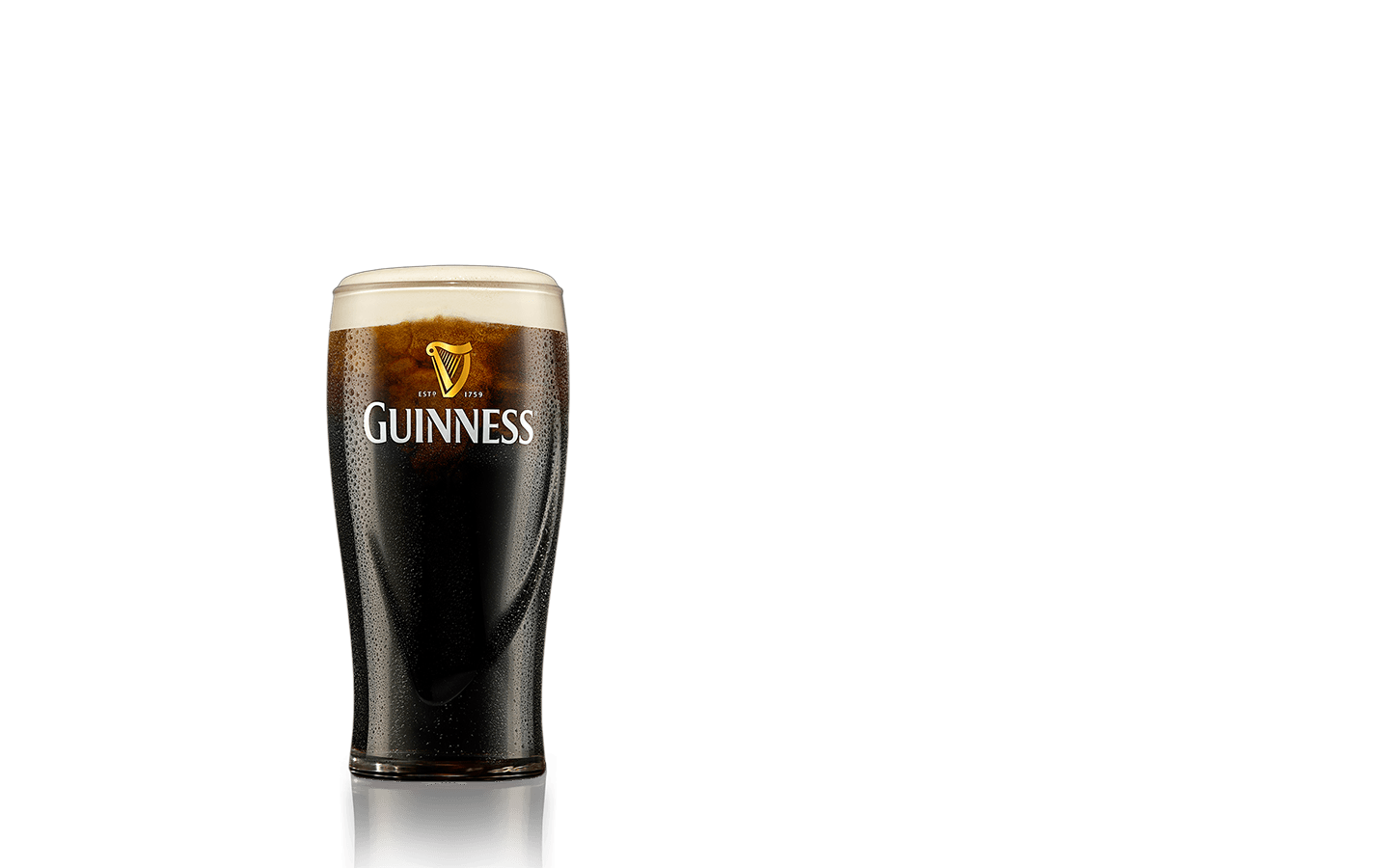 牛津大學
最強畢業生
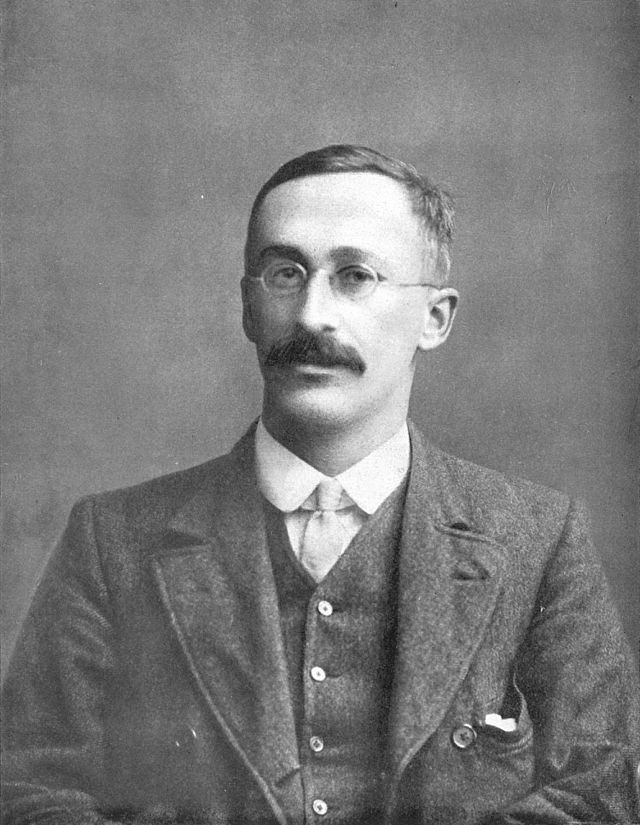 Student’s 
t-test
統計學家
威廉·戈塞
‹#›
https://goo.gl/8RsdF9
[Speaker Notes: guiness]
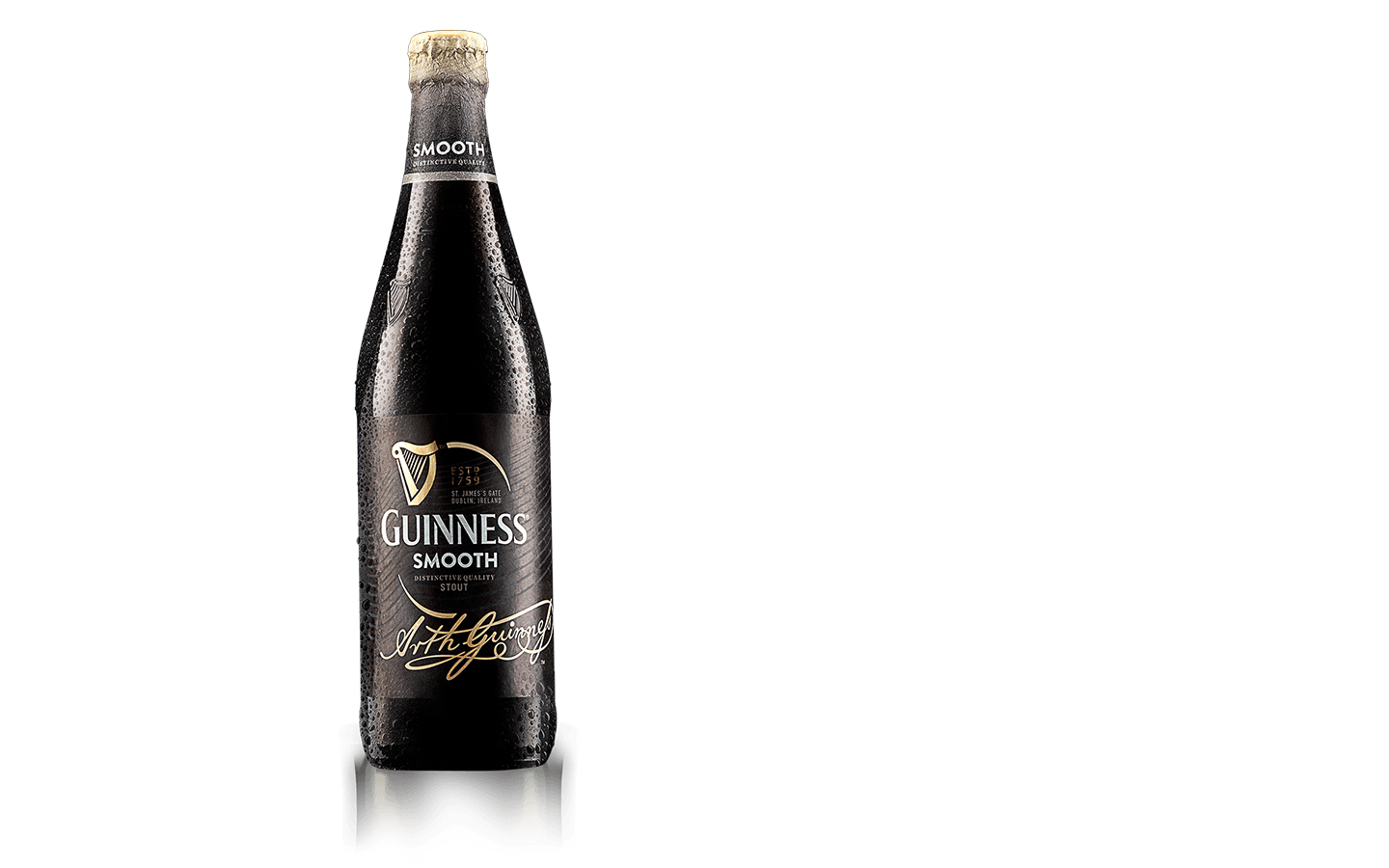 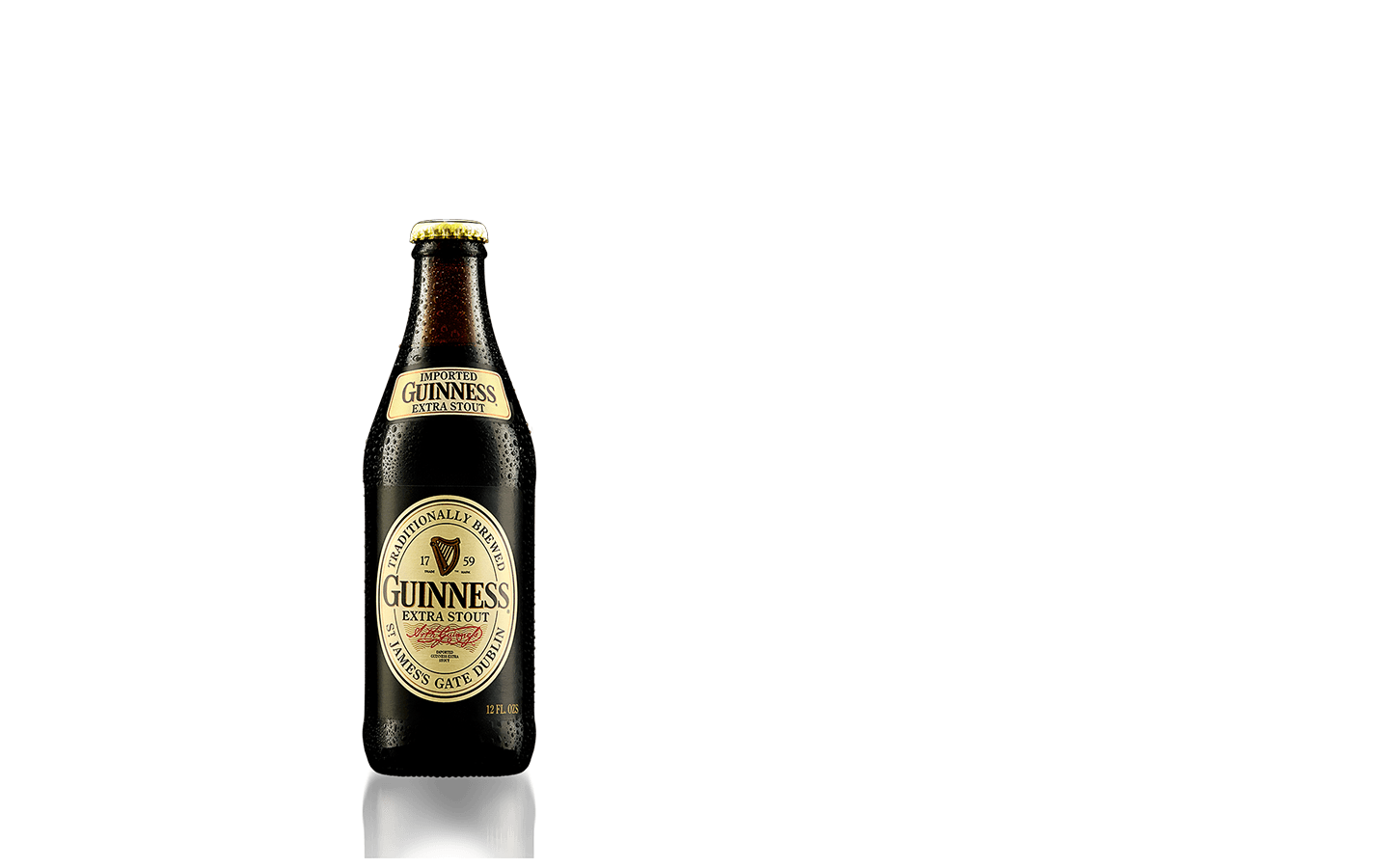 和健力士啤酒時
別忘了統計的t檢定
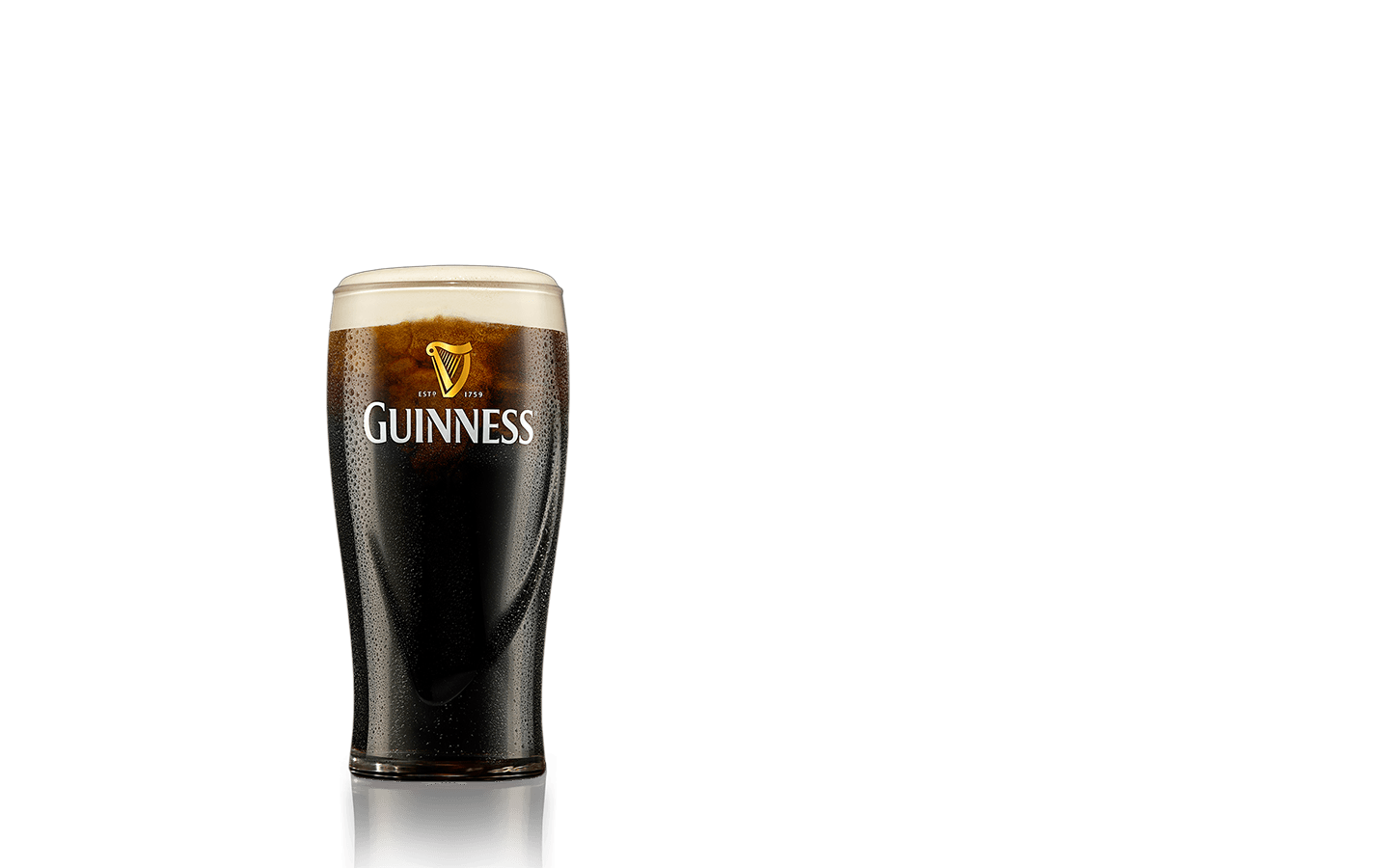 Student’s 
t-test
‹#›
[Speaker Notes: 健力士啤酒]
t檢定
樣本1
樣本2
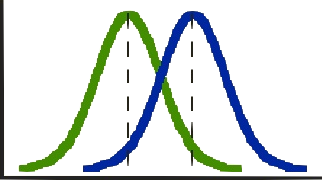 出
現
頻
率
變項
樣本1平均數
樣本2平均數
t值是隨機發生
的機率值
p值
平均數差異的
檢定統計量
t值
‹#›
https://www.slideshare.net/hugohui/ss-1675163
[Speaker Notes: https://www.wikiwand.com/zh-tw/%E5%AD%B8%E7%94%9Ft%E6%AA%A2%E9%A9%97]
Student's t-test 
t檢定
1908年由威廉·戈塞所提出
應用對象：以類別資料分組的連續資料，有母數統計
檢驗一群來自常態分配母體的獨立樣本之期望值，是否為某一實數
二群來自常態分配母體的獨立樣本之期望值的差異，是否為某一實數
基本假設 (使用限制)
常態性假設：樣本分佈為常態分佈，二群樣本之間的差異也必須是常態分佈
變異數同質性假設：兩組樣本推估母體變異數之間是否具有同質性，將會影響t值的計算方式
‹#›
邱皓政（2005）。統計原理與分析技術：SPSS中文視窗版操作實務詳析。
t檢定的系列家族
樣本組數
一組
二組
樣本類型
個別量測
重複量測
單一樣本t檢定
獨立樣本t檢定
成對樣本t檢定
變異數同質性檢定
變異數同質
變異數不同質
‹#›
[Speaker Notes: 樹狀圖

獨立 成對

變異數 同質]
WARNING!!
以下公式看看就好，不要背
除非你要考統計研究所...
‹#›
獨立樣本t檢定的統計量t值計算
樣本統計量
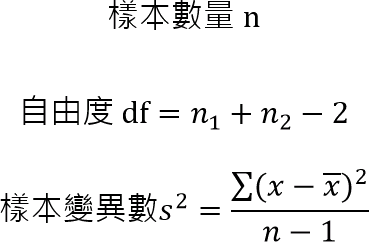 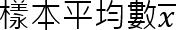 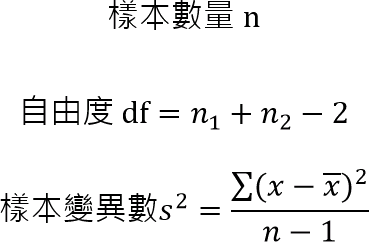 ‹#›
吳明隆、涂金堂（2006）。SPSS與統計應用分析。
獨立樣本t檢定的統計量t值計算
變異數同質
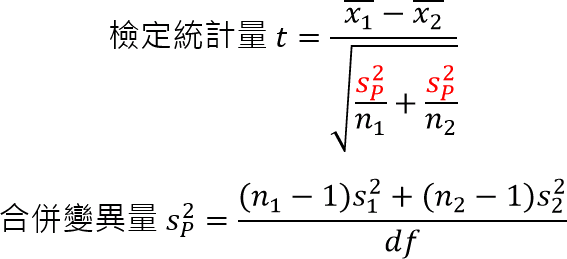 ‹#›
吳明隆、涂金堂（2006）。SPSS與統計應用分析。
獨立樣本t檢定的統計量t值公式
變異數不同質
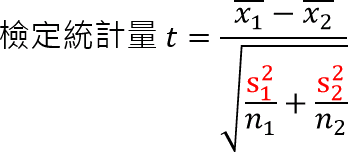 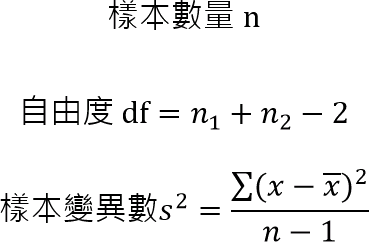 ‹#›
吳明隆、涂金堂（2006）。SPSS與統計應用分析。
機率值p值的算法
t分佈(t分配)機率表
3
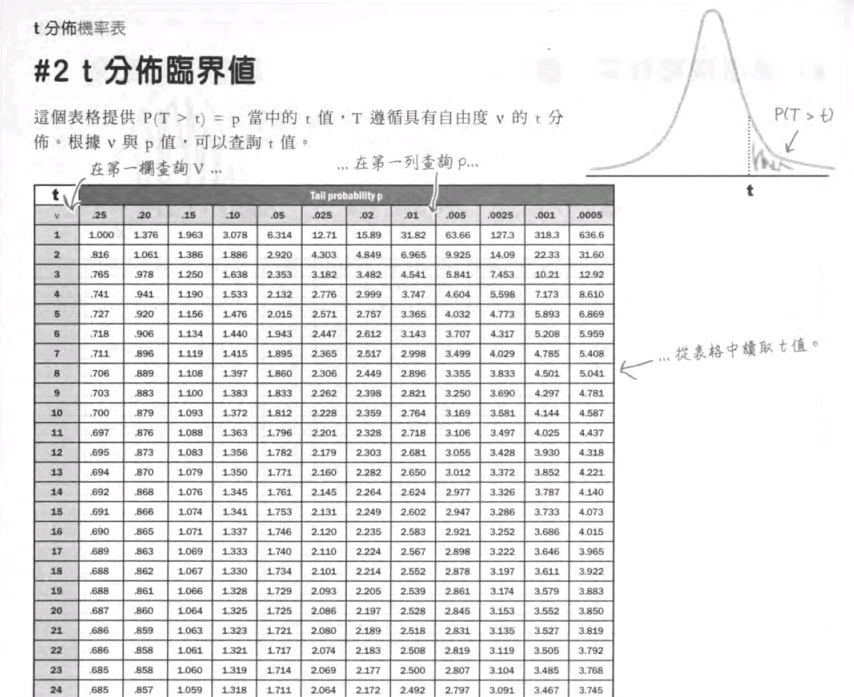 機率值
p值
2
檢定統計量
t值
1
自由度
‹#›
Griffiths, D.（2009）。深入淺出統計學（楊仁和譯）。
兩組樣本的變異數是否同質？
變異數同質性檢定 (1/2)
樣本1
樣本2
推估樣本1
母體變異數
推估樣本2
母體變異數
變異數相同的檢定統計量
f值
f值是隨機發生的機率值
p值
‹#›
兩組樣本的變異數是否同質？
變異數同質性檢定 (2/2)
R-Web的做法
SPSS的做法
Levene檢定
使用離均差的絕對值來計算變異數
適用於樣本為常態分佈與大部分分佈
適用範圍較廣
f檢定
使用離均差來計算變異數
適用於樣本為常態分配
適用範圍較小
‹#›
Part 3.
實作：獨立樣本t檢定南北民眾的上網時間是否有所差異呢？
‹#›
[Speaker Notes: 實作]
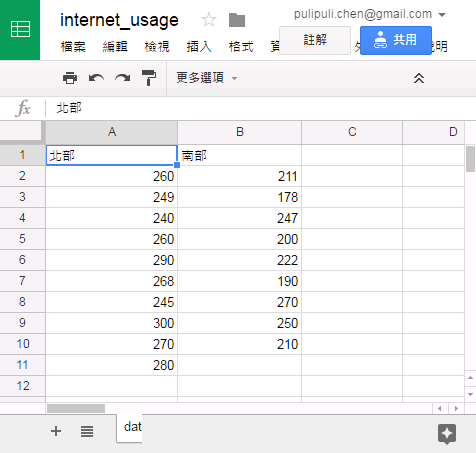 南北民眾
上網時間調查
北部民眾：10筆
南部民眾：9筆
上網時間 (分鐘)
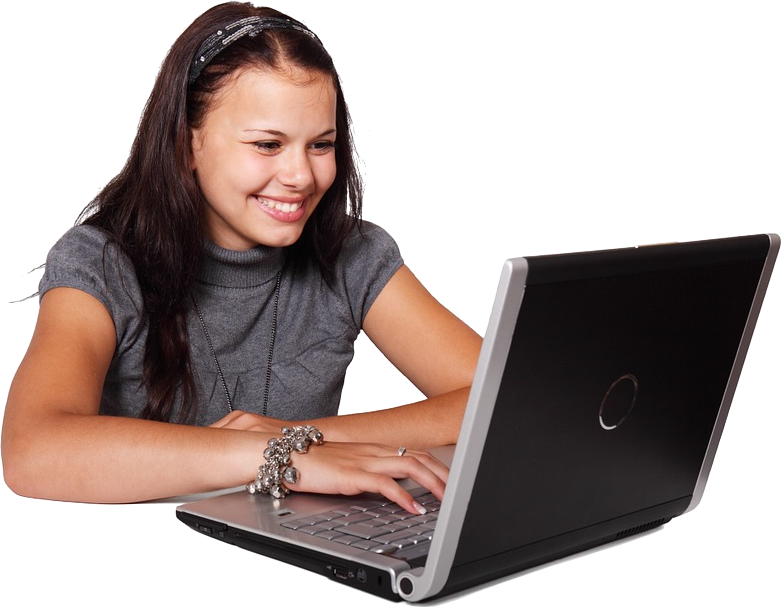 ‹#›
[Speaker Notes: https://docs.google.com/spreadsheets/d/15dr60lA23fJfAb5j9lra3EZRHnZY69QGo2jtxmKfxbc/edit?usp=sharing

下載CSV: https://docs.google.com/spreadsheets/d/15dr60lA23fJfAb5j9lra3EZRHnZY69QGo2jtxmKfxbc/export?format=csv]
資料形態：兩獨立樣本
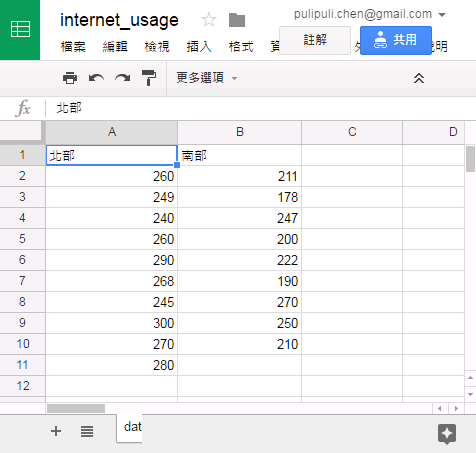 第一欄
樣本1
第二欄
樣本2
第一列
變數名稱
‹#›
實作學習單
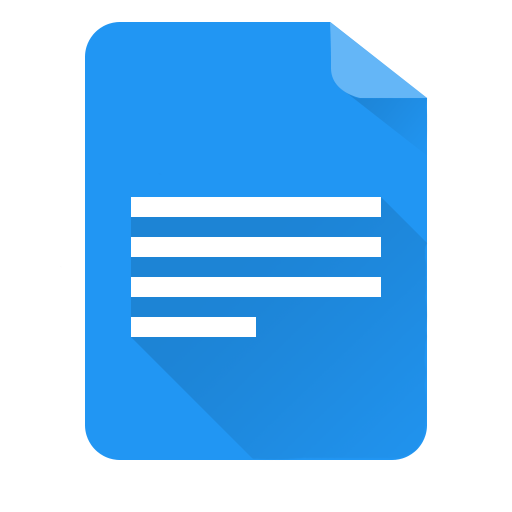 實作：獨立樣本t檢定.docx
‹#›
開啟R-Web
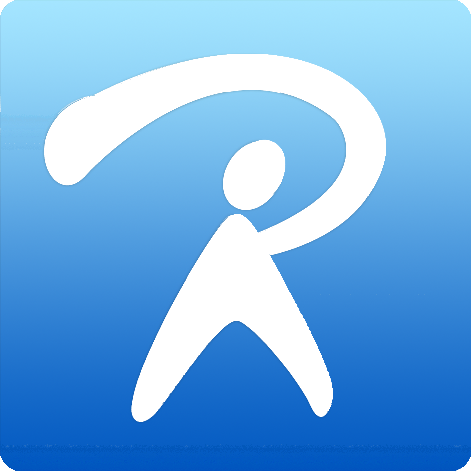 R-Web
http://www.r-web.com.tw/
‹#›
[Speaker Notes: http://www.r-web.com.tw/]
獨立樣本t檢定計算器
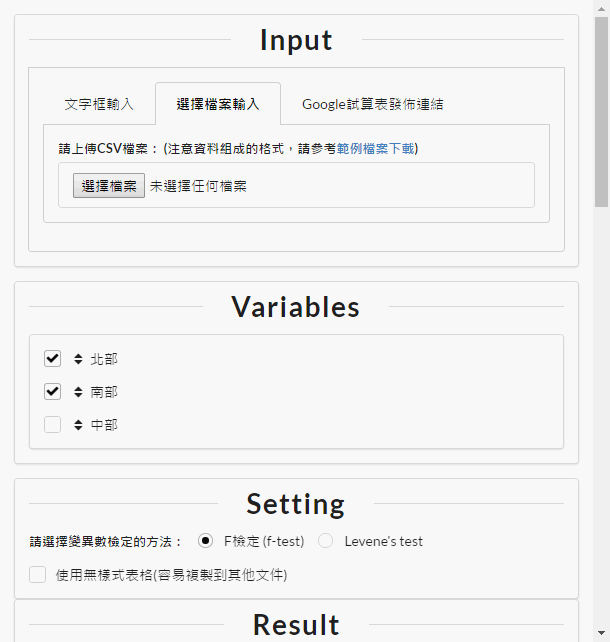 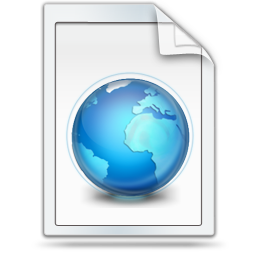 獨立樣本
t檢定計算器
‹#›
[Speaker Notes: https://pulipulichen.github.io/blog-pulipuli-info-data-2017/05/t-test/]
W10-a. 獨立樣本t檢定
開啟檔案並下載CSV檔案
上傳檔案到R-Web
繪製盒鬚圖(箱型圖)
選單⇨分析方法⇨平均數檢定⇨(獨立)雙樣本
設定獨立樣本t檢定
設定獨立樣本t檢定：進階選項
開始分析⇨輸出結果
輸出結果解讀
撰寫推論統計的結論
‹#›
[Speaker Notes: https://docs.google.com/document/d/1odHmEuYrmHpZKCDB--LjqgGtTBuV5M_UNaoeop4vJPQ/edit?usp=sharing

W10-a. 獨立樣本t檢定<br />
<a href="https://docs.google.com/document/d/1odHmEuYrmHpZKCDB--LjqgGtTBuV5M_UNaoeop4vJPQ/export?format=doc" target="_blank">https://docs.google.com/document/d/1odHmEuYrmHpZKCDB--LjqgGtTBuV5M_UNaoeop4vJPQ/export?format=doc</a>




https://docs.google.com/spreadsheets/d/15dr60lA23fJfAb5j9lra3EZRHnZY69QGo2jtxmKfxbc/edit?usp=sharing

下載CSV: https://docs.google.com/spreadsheets/d/15dr60lA23fJfAb5j9lra3EZRHnZY69QGo2jtxmKfxbc/export?format=csv]
1. 開啟檔案並下載CSV檔案
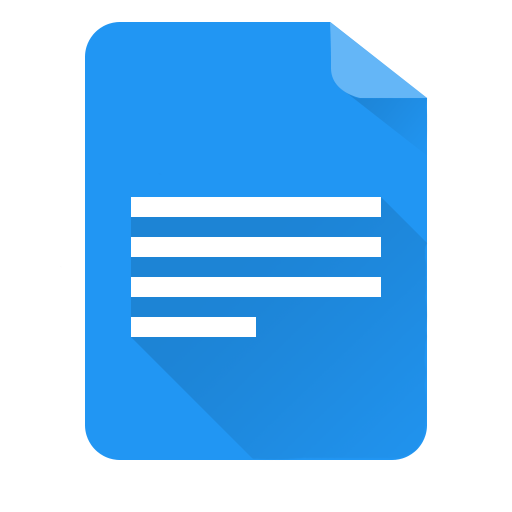 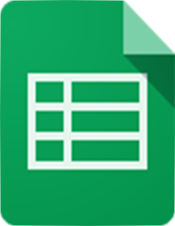 實作：獨立樣本t檢定.docx
南北民眾上網時間調查 - data.csv
‹#›
2. 上傳檔案到R-Web
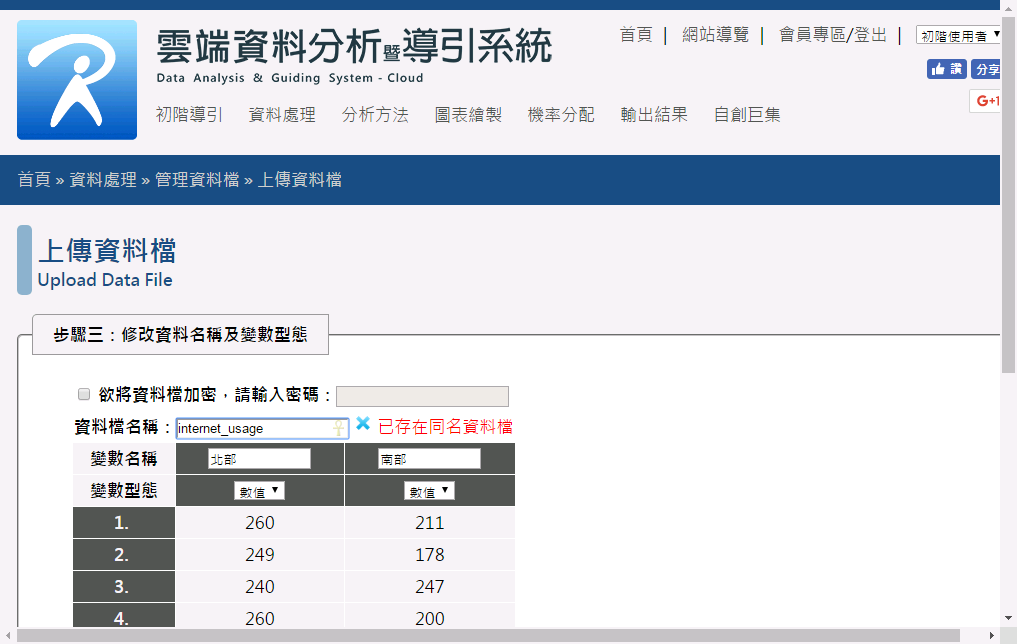 登入R-Web
選單 ⇨ 資料處理 ⇨ 管理資料檔 ⇨ 上傳資料檔
步驟一：選擇資料檔：選擇「南北民眾上網時間調查 - data.csv」
步驟二：上傳資料設定
步驟三：修改資料名稱及變數型態：將資料檔名稱命名為今天日期「0425a」
資料檔名稱
0425a
0425a
‹#›
3. 繪製盒鬚圖(箱型圖)
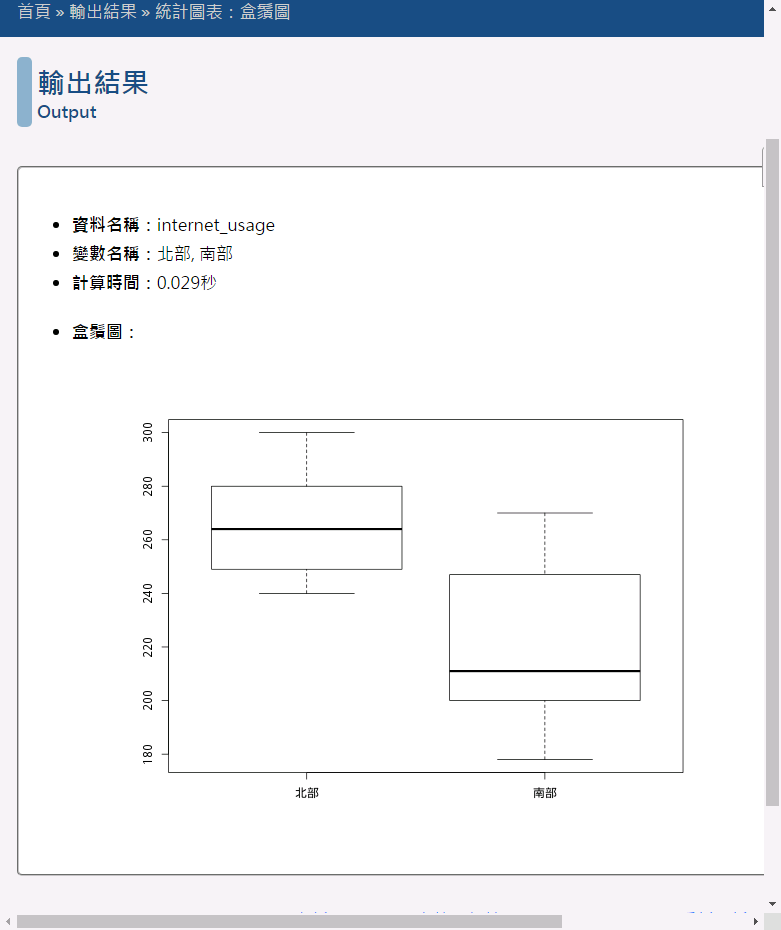 選單 ⇨ 圖表繪製 ⇨ 盒鬚圖
步驟一：資料匯入 剛剛上傳的資料「0425a」
步驟二：參數設定將變數全部移到右邊
按下「繪製圖形」
取得盒鬚圖(箱型圖)
複製盒鬚圖(箱型圖)圖片，貼上到實作學習單作答
詳細操作請見W05 資料的中心與離度
‹#›
[Speaker Notes: W05 資料的中心與離度
https://docs.google.com/presentation/d/1GeW5yPbRidUjQg_c1MBLlpq2z0gN8o9s57ySmwiSfEs/edit?usp=sharing]
4. 選單⇨分析方法⇨平均數檢定⇨(獨立)雙樣本
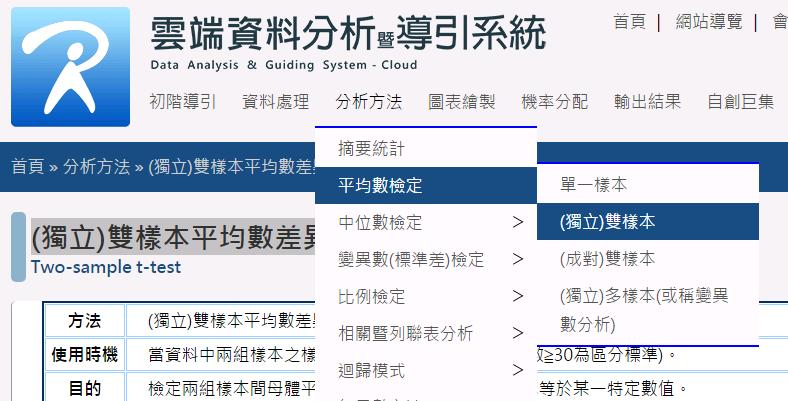 ‹#›
5. 設定獨立樣本t檢定
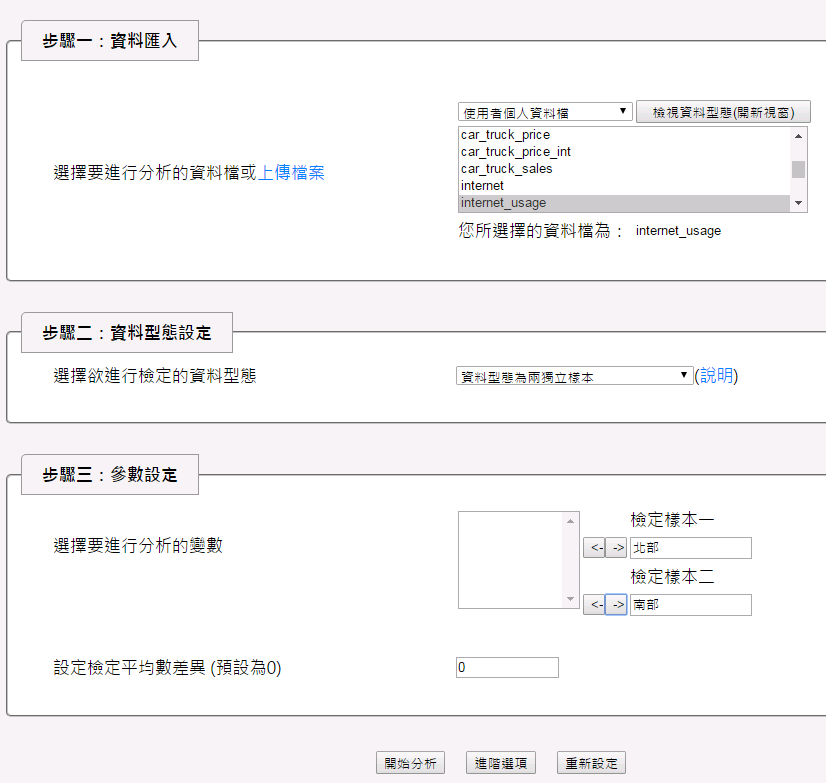 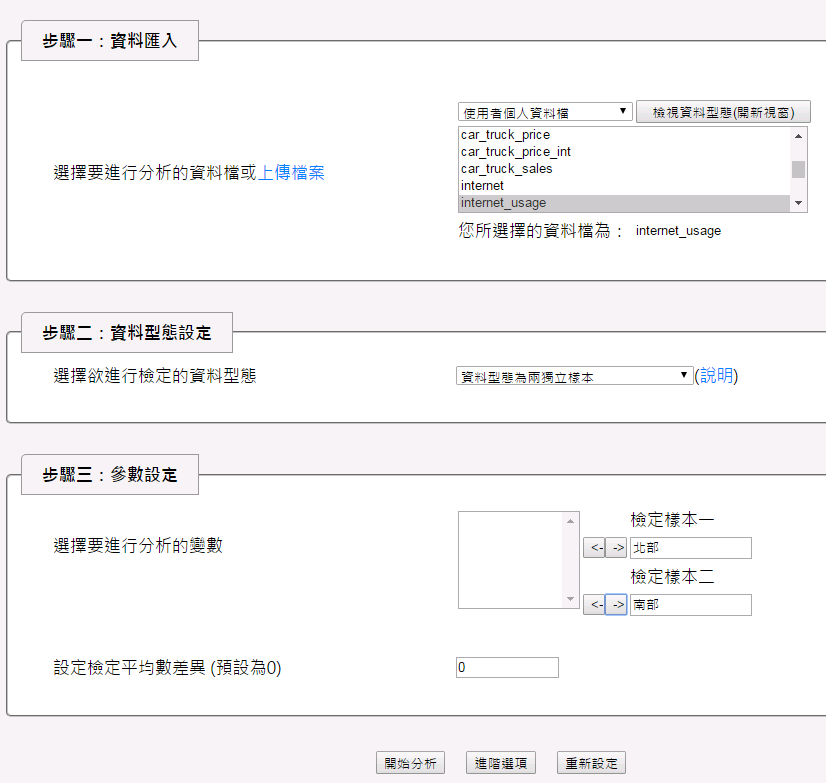 步驟一：資料匯入 剛剛上傳的資料「0425a」
步驟二：資料型態設定「資料型態為兩獨立樣本」
步驟三：參數設定
檢定樣本一：北部
檢定樣本二：南部
1
0425a
0425a
2
3
‹#›
[Speaker Notes: 3. 開啟獨立樣本t檢定]
6. 設定獨立樣本t檢定：進階選項
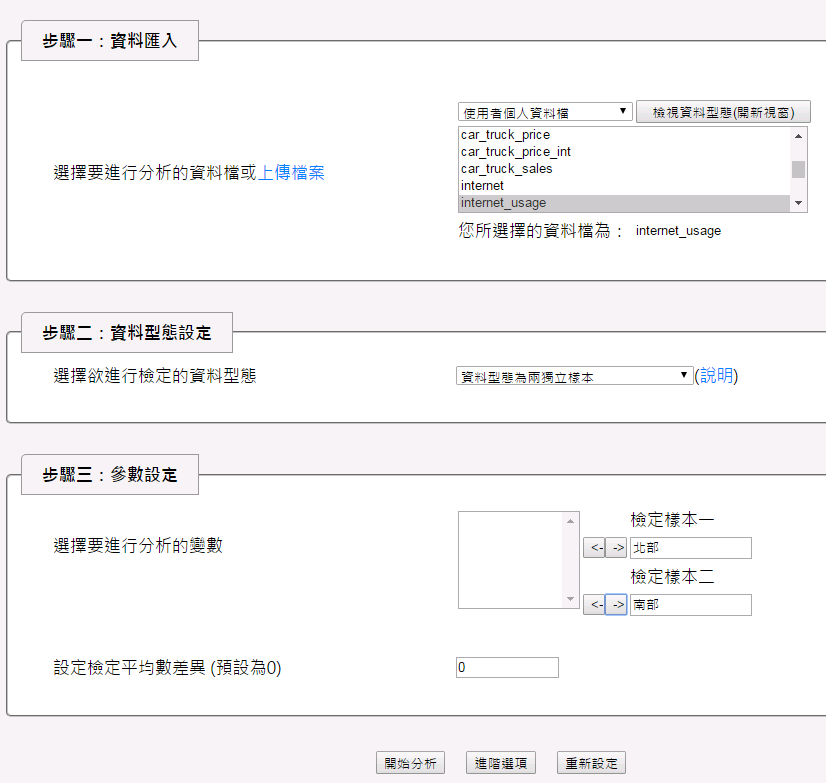 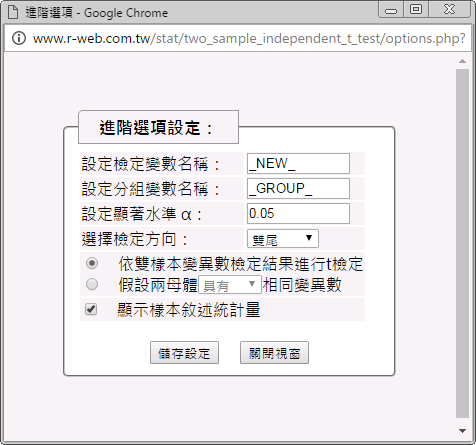 勾選: 顯示樣本敘述統計量
‹#›
7. 開始分析⇨輸出結果
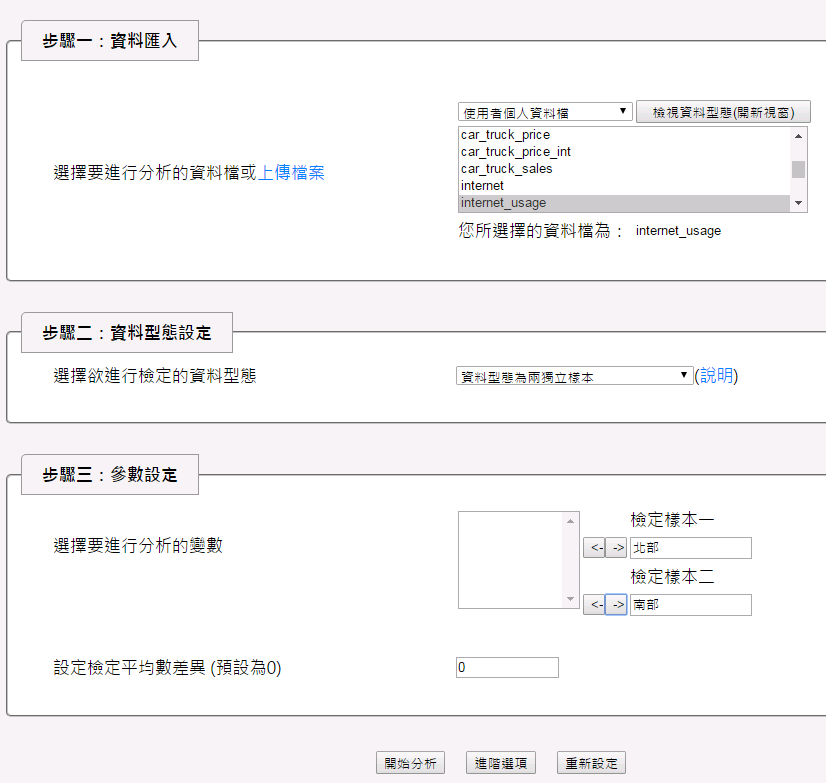 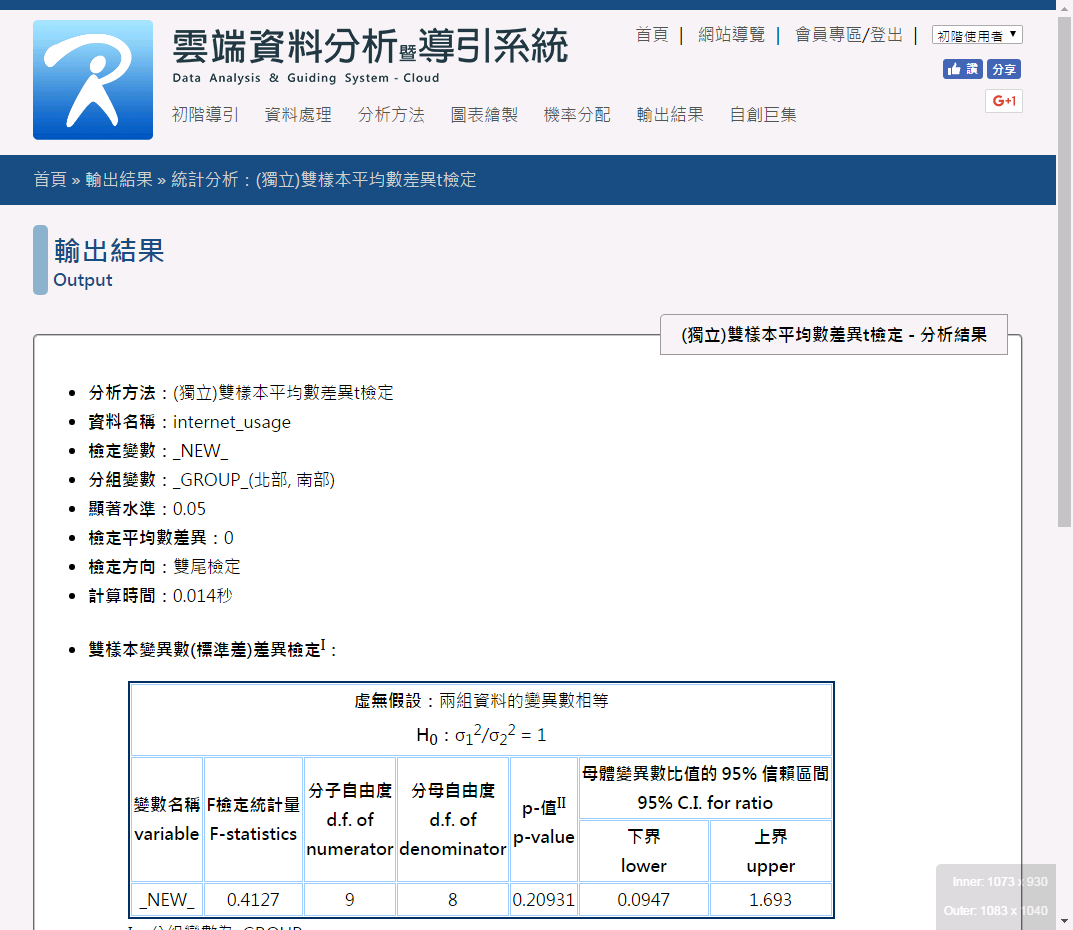 0425a
‹#›
8. 輸出結果解讀：樣本統計量
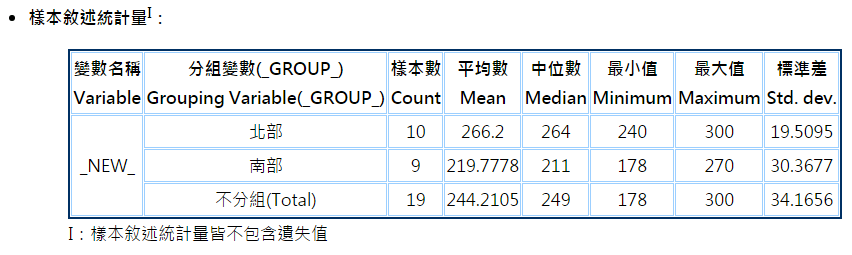 解讀
北部民眾抽樣的樣本數為10位，上網時間平均數為266.2。
南部民眾抽樣的樣本數為9位，上網時間平均數為219.78
從敘述統計來看，北部民眾上網時數較多
‹#›
8. 輸出結果解讀: 變異數同質性檢定
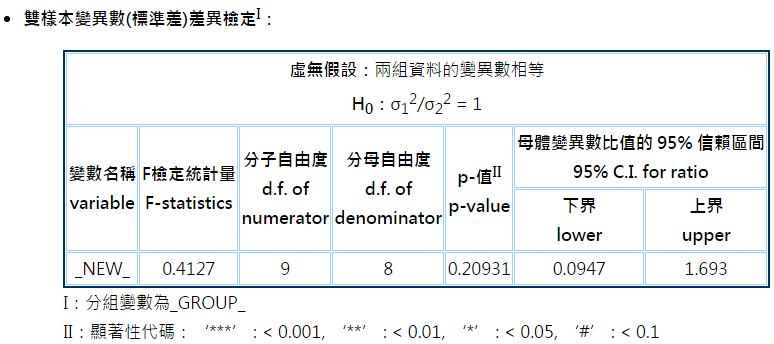 解讀
檢定統計量f值=0.4127，p值=0.21，未達α=0.05的顯著水準
表示兩組樣本的變異數沒有顯著差異
要使用獨立樣本t檢定中變異數相同的計算方式
‹#›
[Speaker Notes: σ
α]
8. 輸出結果解讀:獨立樣本t檢定(1/2)
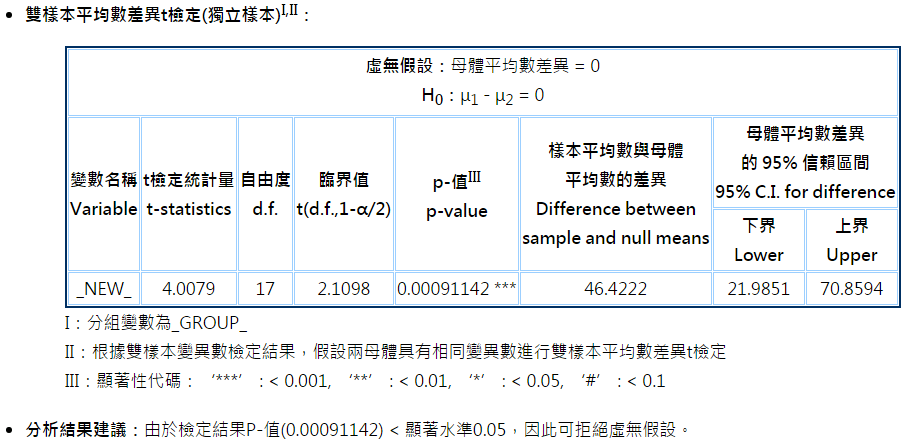 ‹#›
[Speaker Notes: μ
(70.8597-21.9851)/2]
8. 輸出結果解讀:獨立樣本t檢定(2/2)
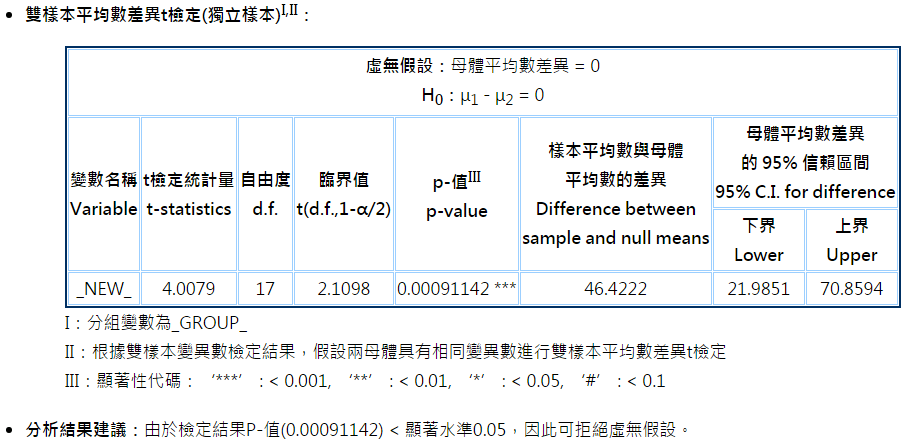 解讀
檢定統計量t值 = 4.0079，p值 = 0.001，小於顯著水準α=0.05。
因此拒絕虛無假設，接受對立假設，即南北民眾的上網時間平均數有顯著差異。
‹#›
結論寫作框架
未達顯著水準
達到顯著水準
未達顯著水準
達到顯著水準
‹#›
複製實作學習單的結論寫作框架
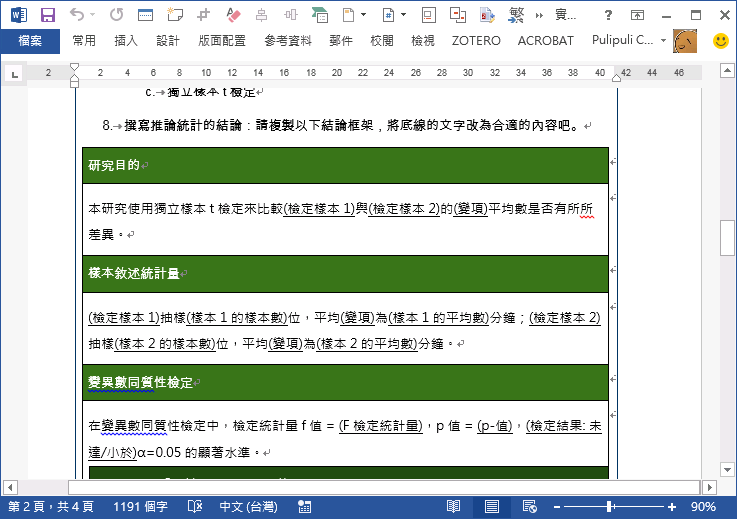 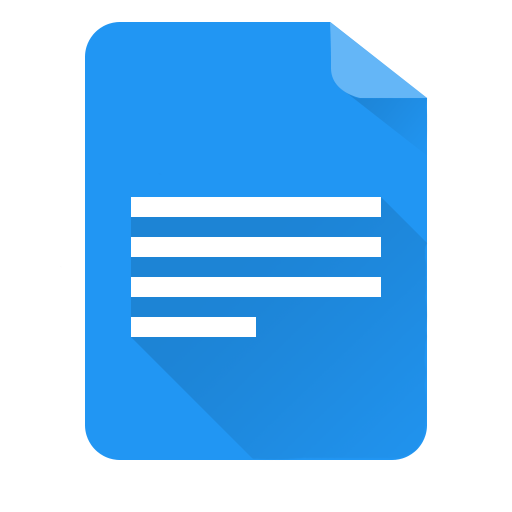 實作：獨立樣本t檢定.docx
‹#›
9. 撰寫推論統計的結論 (1/3)
黑字是
你要寫的結論
本研究使用獨立樣本t檢定來比較北部民眾與南部民眾的上網時間平均數是否有所差異。


北部民眾抽樣10位，上網時間平均數為266.2分鐘；南部民眾抽樣9位，上網時間平均數為219.78分鐘。
研究目的
底線文字表示是
應該變更的部分
樣本敘述統計量
‹#›
[Speaker Notes: 本研究調查南北民眾上網時間是否有差異，北部民眾抽樣10位，平均上網時間為266.2分鐘；南部民眾抽樣9位，平均上網時間為219.78分鐘。
本研究使用獨立樣本t檢定來比較北部民眾與南部民眾的上網時間平均數是否有所所差異。
在變異數同質性檢定中，檢定統計量f值 = 0.4127，p值 = 0.20931，未達0.05顯著水準，表示兩組樣本之間的變異數並無顯著差異，因此獨立樣本t檢定採用變異數相同的檢定統計量t值計算方式。


北部民眾的平均上網時間為xxx分鐘，南部民眾的平均
與女同學的平均差異值為-4.8，
檢定統計量 t值 = -5.409，自由度 df = 18，
機率值(顯著性)p=0.00<0.05，達到α=0.05的顯著水準，
應拒絕虛無假設H0，接受對立假設H1
即女同學的成績顯著地高於男同學的成績。]
8. 撰寫推論統計的結論 (2/3)
在變異數同質性檢定中，檢定統計量f值 = 0.4127，p值 = 0.20931，未達α=0.05的顯著水準。

表示兩組樣本的變異數並無顯著差異，因此獨立樣本t檢定採用變異數相同的檢定統計量t值計算方式。

表示兩組樣本的變異數存在顯著差異，因此獨立樣本t檢定採用變異數不相同的檢定統計量t值計算方式。
變異數同質性檢定
未達α=0.05的顯著水準的寫法
(⇦本實作的情況)
達到α=0.05的顯著水準的寫法
‹#›
[Speaker Notes: 本研究調查南北民眾上網時間是否有差異，北部民眾抽樣10位，平均上網時間為266.2分鐘；南部民眾抽樣9位，平均上網時間為219.78分鐘。
本研究使用獨立樣本t檢定來比較北部民眾與南部民眾的上網時間平均數是否有所所差異。
在變異數同質性檢定中，檢定統計量f值 = 0.4127，p值 = 0.20931，未達0.05顯著水準，表示兩組樣本之間的變異數並無顯著差異，因此獨立樣本t檢定採用變異數相同的檢定統計量t值計算方式。


北部民眾的平均上網時間為xxx分鐘，南部民眾的平均
與女同學的平均差異值為-4.8，
檢定統計量 t值 = -5.409，自由度 df = 18，
機率值(顯著性)p=0.00<0.05，達到α=0.05的顯著水準，
應拒絕虛無假設H0，接受對立假設H1
即女同學的成績顯著地高於男同學的成績。]
8. 撰寫推論統計的結論 (3/3)
在獨立樣本t檢定中，檢定統計量t值 = 4.0079，p值 = 0.001，達到α=0.05的顯著水準。

因此無法拒絕虛無假設，即北部民眾與南部民眾的上網時間平均數並沒有顯著差異。

因此拒絕虛無假設，接受對立假設，即北部民眾與南部民眾的上網時間平均數有顯著差異，其中北部民眾的上網時間顯著大於南部民眾。
獨立樣本t檢定
未達α=0.05的顯著水準的寫法
達到α=0.05的顯著水準的寫法
(⇦本實作的情況)
‹#›
[Speaker Notes: 本研究調查南北民眾上網時間是否有差異，北部民眾抽樣10位，平均上網時間為266.2分鐘；南部民眾抽樣9位，平均上網時間為219.78分鐘。
本研究使用獨立樣本t檢定來比較北部民眾與南部民眾的上網時間平均數是否有所所差異。
在變異數同質性檢定中，檢定統計量f值 = 0.4127，p值 = 0.20931，未達0.05顯著水準，表示兩組樣本之間的變異數並無顯著差異，因此獨立樣本t檢定採用變異數相同的檢定統計量t值計算方式。


北部民眾的平均上網時間為xxx分鐘，南部民眾的平均
與女同學的平均差異值為-4.8，
檢定統計量 t值 = -5.409，自由度 df = 18，
機率值(顯著性)p=0.00<0.05，達到α=0.05的顯著水準，
應拒絕虛無假設H0，接受對立假設H1
即女同學的成績顯著地高於男同學的成績。]
實作學習單回答方式調整
複製貼上分析結果
複製分析結果
貼上到實作學習單
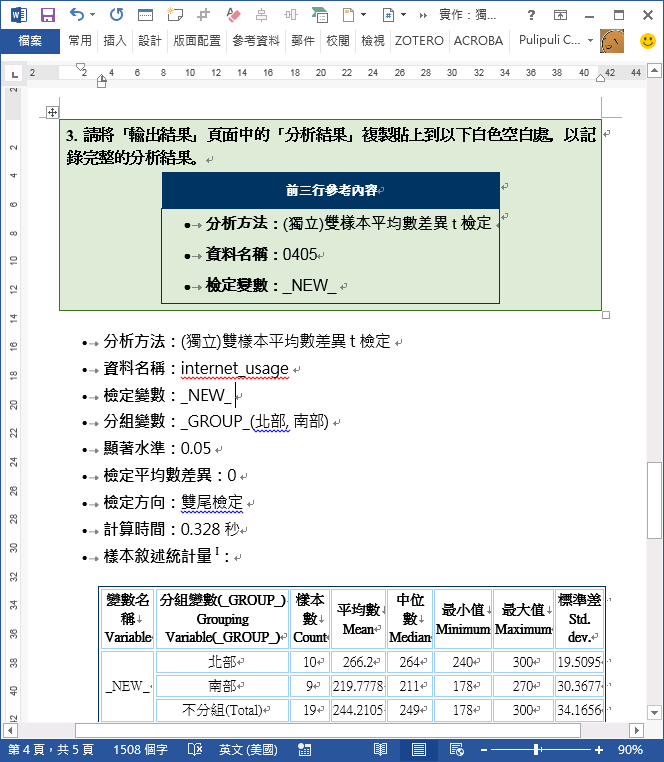 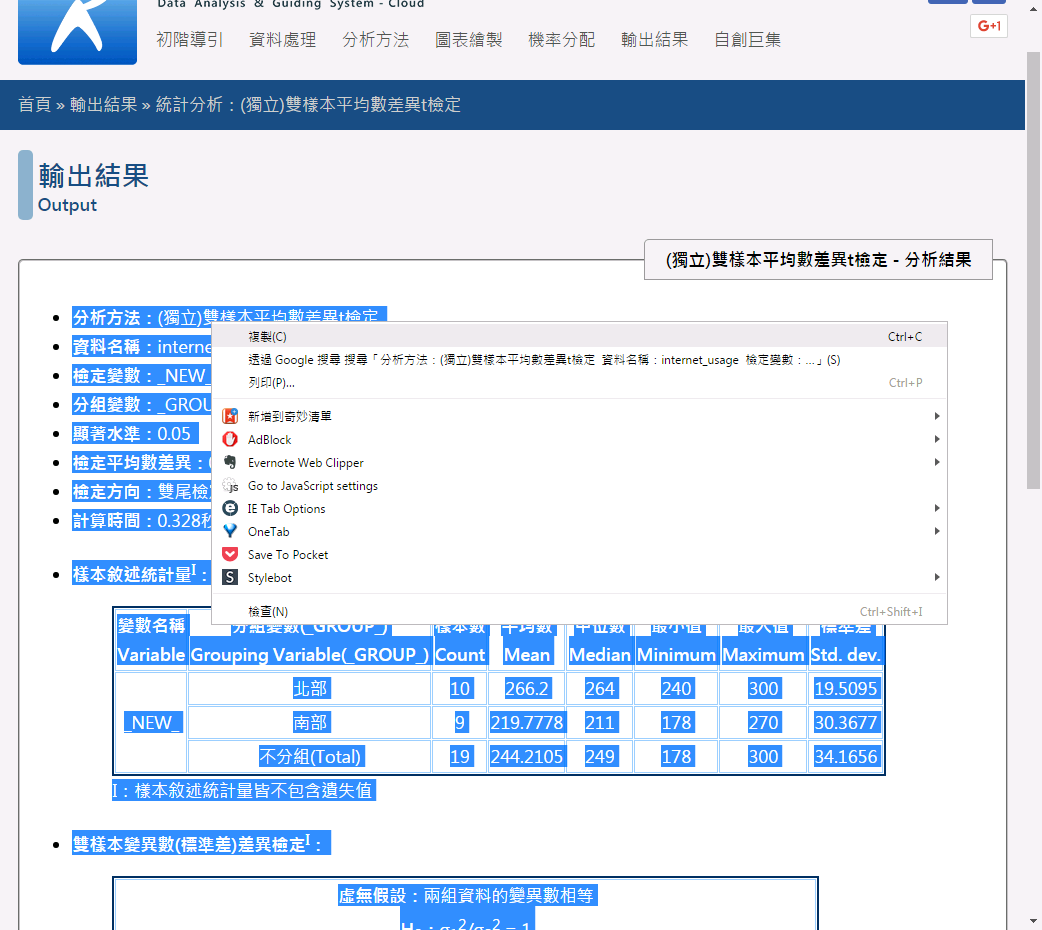 選取分析結果⇨複製
貼上
‹#›
W10-a. 獨立樣本t檢定
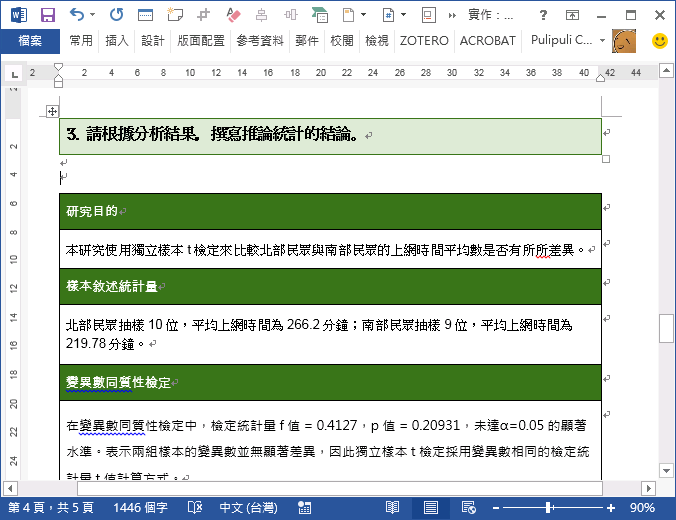 實作囉！
‹#›
再回頭看看箱型圖
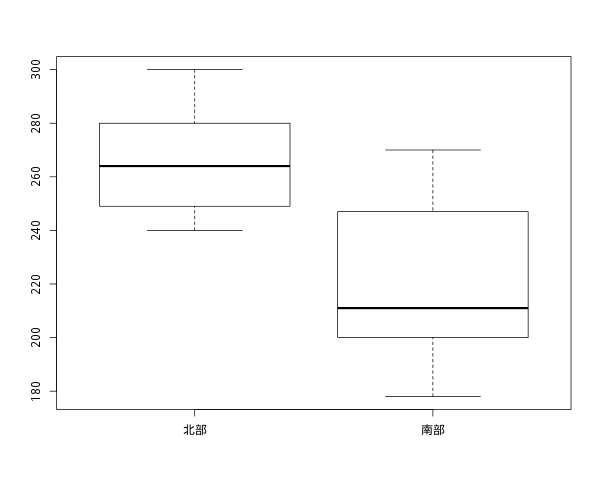 北部民眾Q1
大於
南部民眾Q3
北部民眾Q1
極有可能
差異達到
顯著水準
南部民眾Q3
‹#›
Part 4.
課堂練習：教育程度會影響服務滿意度嗎？
‹#›
電信業者質疑，客戶的教育水準的不同，會影響他們的服務滿意度
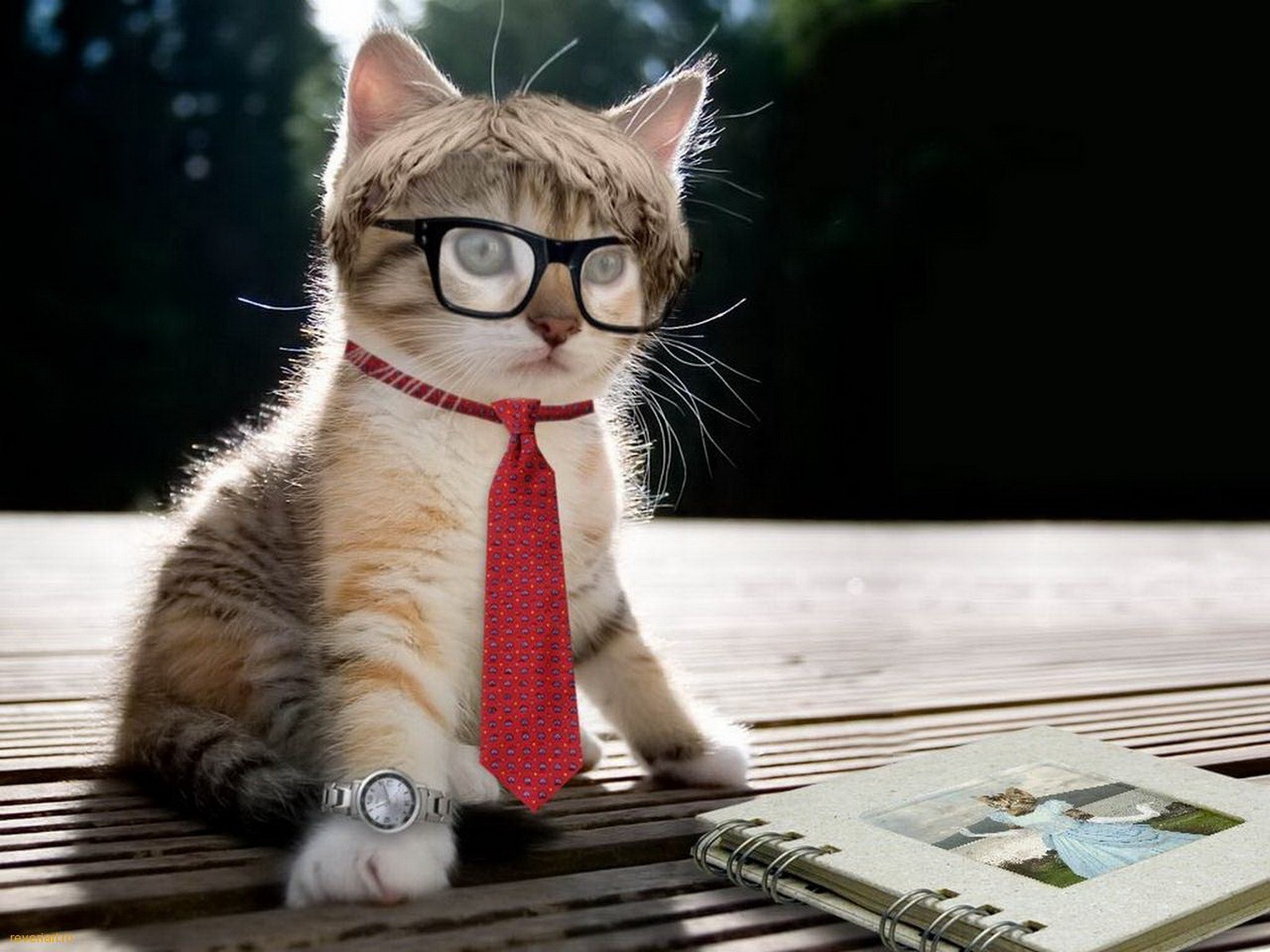 本公司的服務只有聰明人才懂得欣賞
‹#›
圖片來源：http://kittens.articlepac.com/cute-funny-kittens-2/
[Speaker Notes: http://kittens.articlepac.com/cute-funny-kittens-2/]
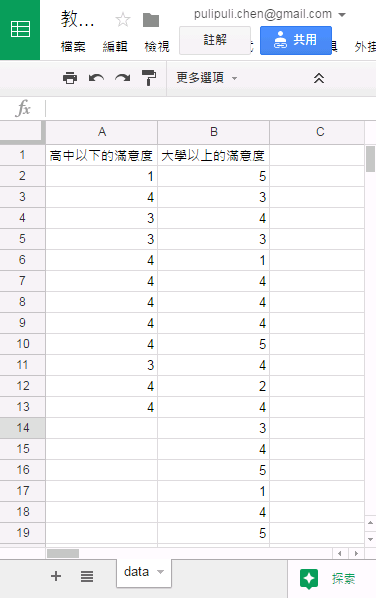 教育程度與
服務滿意度調查
高中以下的滿意度：12筆
大學以上的滿意度：18筆
滿意度：1~5
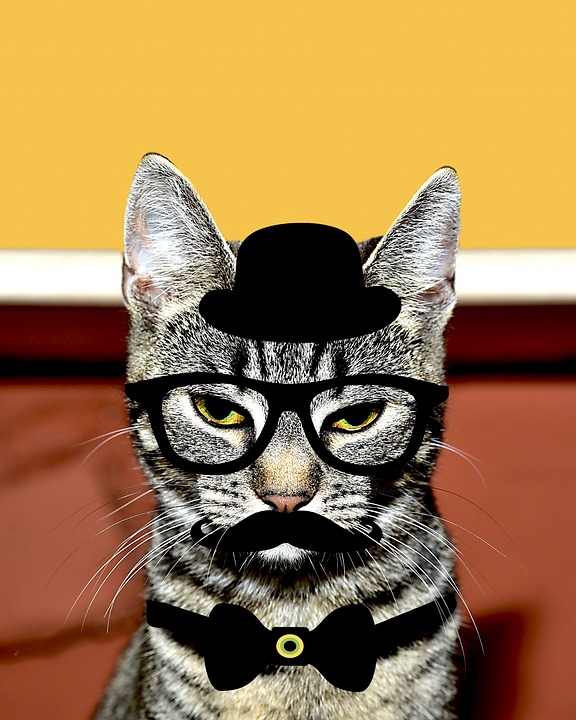 ‹#›
圖片來源：https://goo.gl/KcoAul
[Speaker Notes: https://docs.google.com/spreadsheets/d/1-XjFTSZIK94ri-sahXZEbWnXbkuHw8uZVlIj_L0yKqE/edit?usp=sharing]
W10-b. 教育程度會影響服務滿意度嗎？
開啟檔案並下載CSV檔案
上傳檔案到R-Web
繪製盒鬚圖(箱型圖)
選單⇨分析方法⇨平均數檢定⇨(獨立)雙樣本
設定獨立樣本t檢定
設定獨立樣本t檢定：進階選項
開始分析⇨輸出結果
輸出結果解讀
撰寫推論統計的結論
‹#›
[Speaker Notes: W10-b. 教育程度會影響服務滿意度嗎？<br />
<a href="https://docs.google.com/document/d/1bAh04EduFCu3X20p0ZOl6OTfr79Y7yxH-r8P_QMBd0I/export?format=doc" target="_blank">https://docs.google.com/document/d/1bAh04EduFCu3X20p0ZOl6OTfr79Y7yxH-r8P_QMBd0I/export?format=doc</a>


https://docs.google.com/document/d/1bAh04EduFCu3X20p0ZOl6OTfr79Y7yxH-r8P_QMBd0I/edit?usp=sharing]
W10-b. 教育程度會
影響服務滿意度嗎？
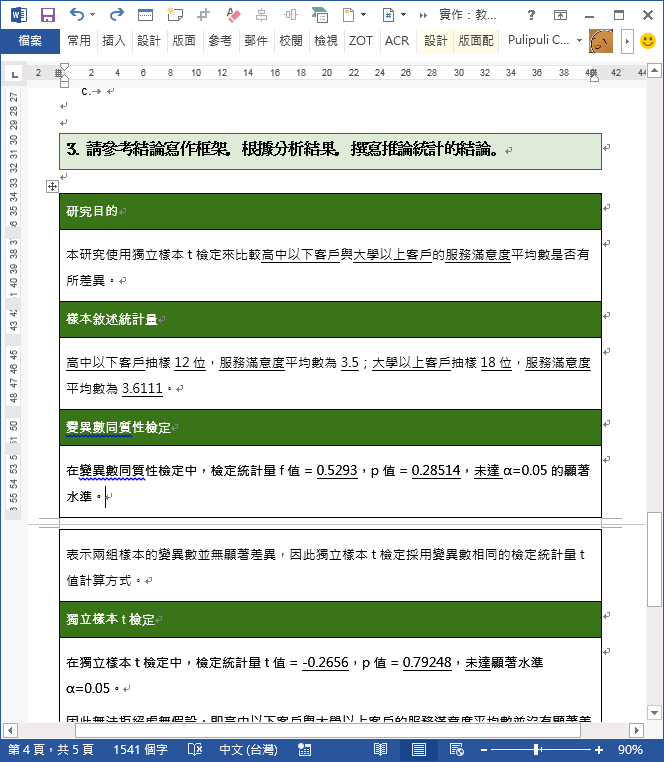 來練習！
‹#›